Slow Extraction of Mixed He-2+ and C-6+ Beams for Online Range Verification
5th Slow Extraction Workshop 2024
Wiener Neustadt / MedAustron – 12.-14.02.2024
Elisabeth Renner, Matthias Kausel
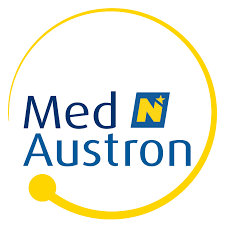 elisabeth.renner@tuwien.ac.at
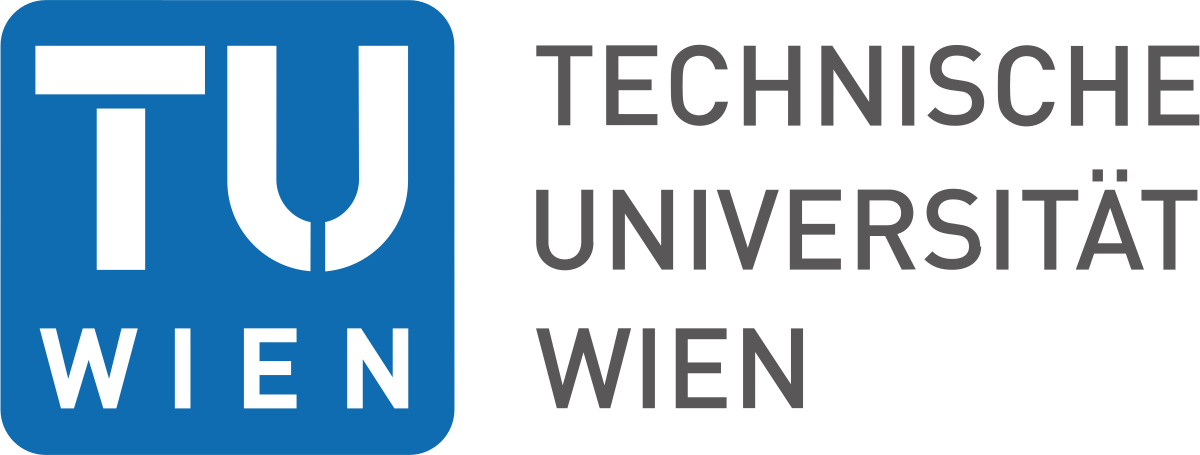 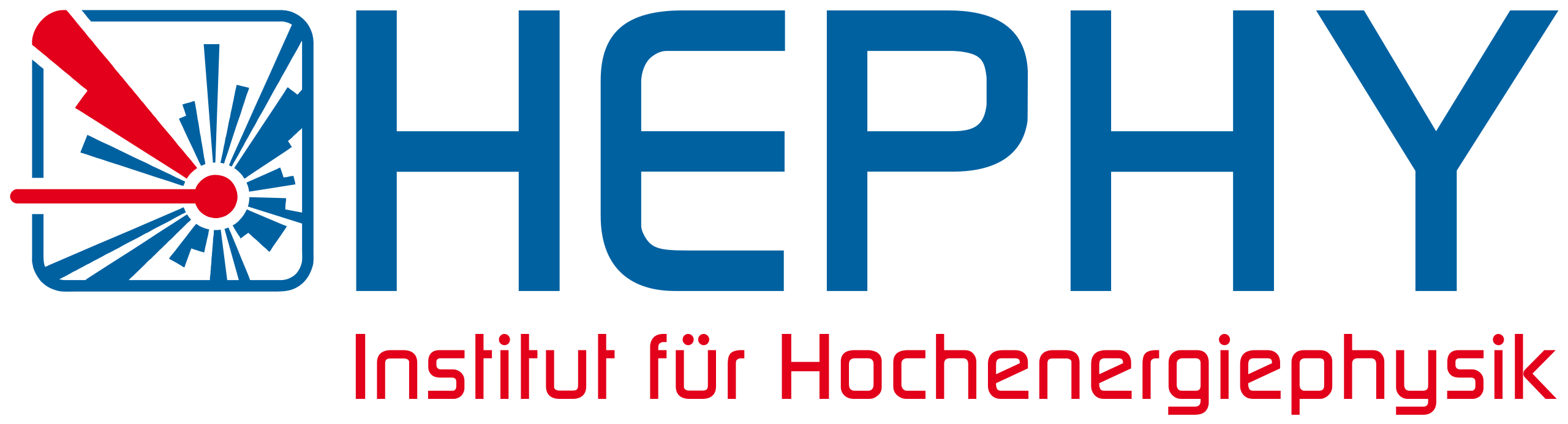 Nadia Gambino, Florian Kühteubl, Valentin Kirchweger, Fabien Plassard, Dale Prokopovich, Claus Schmitzer, Markus Wolf
Outline
Motivation for mixed 4He2+  and 12C6+ beams
Feasibility study for delivering mixed beams at MedAustron
Considerations for slow extraction of the mixed beam
Outlook & conclusion
elisabeth.renner@tuwien.ac.at / Slow Extr. Workshop 2024
13/02/2024
2
Mixed Beams for Online Range Verification
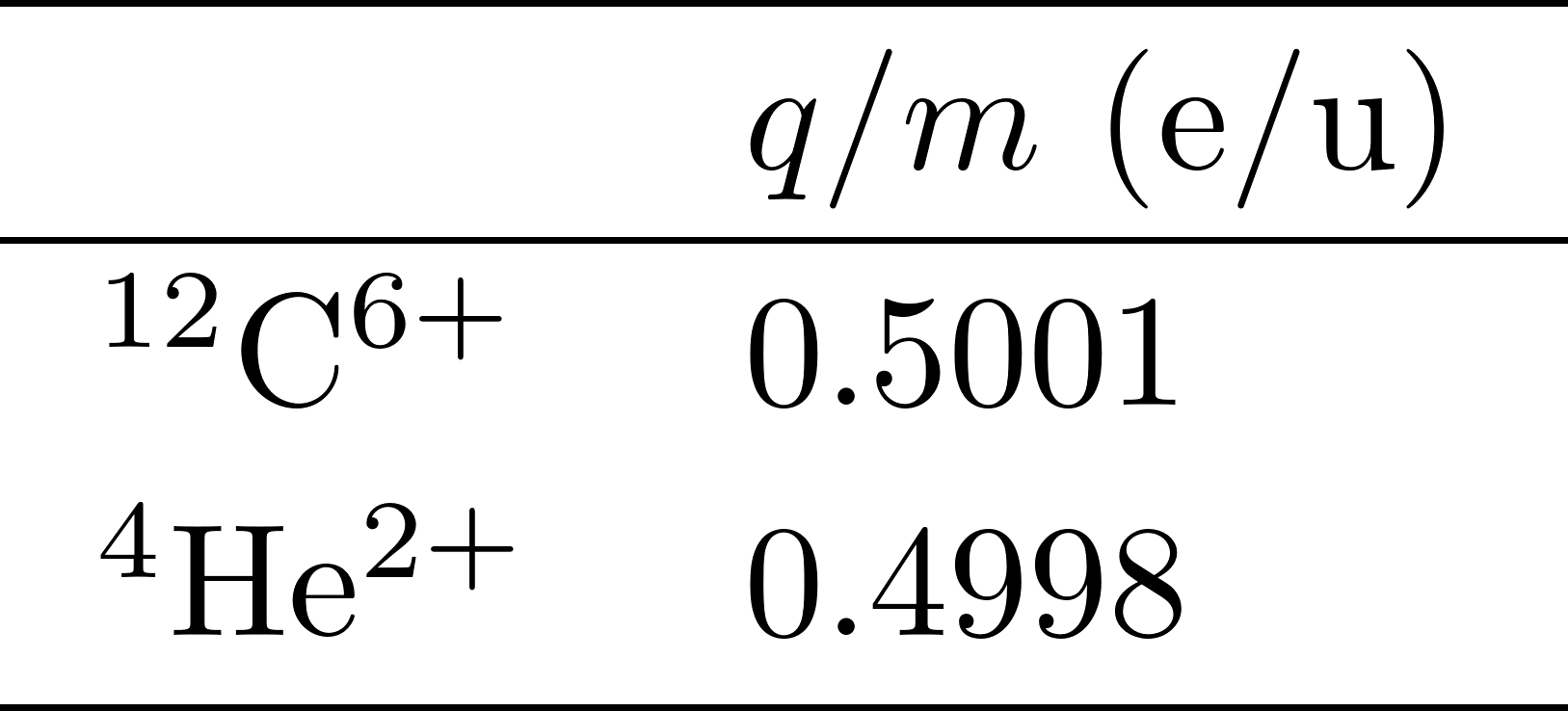 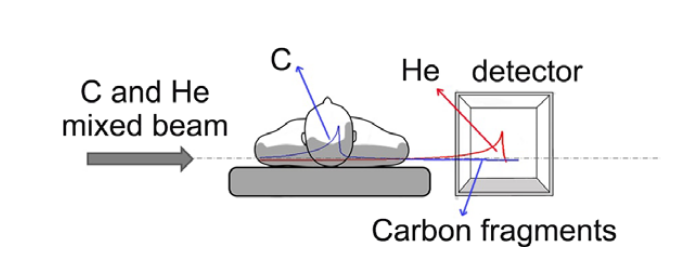 Schematic mixed beam irradiation, Mazzucconi et. al [1]
[1] D. Mazzucconi et.al (2018), https://doi.org/10.1002/mp.13219  
[2] L Volz et al (2020), Phys. Med. Biol. 65 055002
[3] Graeff et al (2018), https://doi.org/10.1016/j.ejmp.2018.06.099
elisabeth.renner@tuwien.ac.at / Slow Extr. Workshop 2024
13/02/2024
3
Feasibility Study: Mixed Beams @ MedAustron?
Background: MedAustron delivers 12C6+ and p+ for clinical treatment, 4He2+ is currently being commissioned for non-clinical research.
Objective: Assess the feasibility of delivering a mixed beam for nonclinical research (IR1).
D. Mixed beam detection: 
“Mixed beam dose delivery system” 
Detectors for online range verification & imaging in IR1
PhD student started in 2023
Collaboration between MedAustron, TU Wien & HEPHY
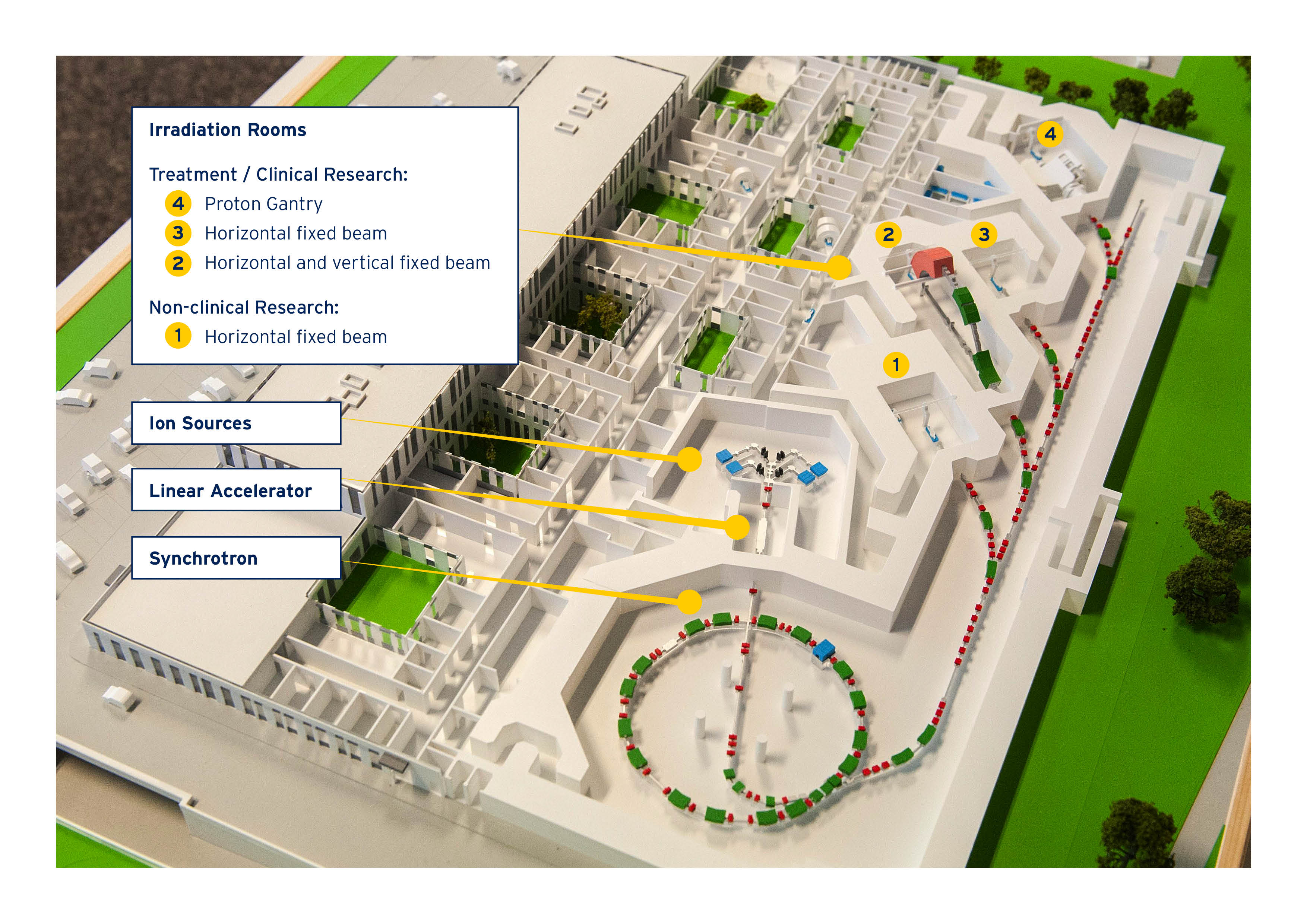 A. Assess options for 
producing the mixed beam in novel sources, 
+ transport  through LINAC.
Infrastructure at MedAustron:
Separate ion sources producing 4He2+ (q/m≈0.5) and 12C4+ (q/m≈1/3)
Transport with different q/m through the LINAC, stripping after the LINAC
(Nearly) same q/m≈0.5 in the synchrotron
B. Assess options for mixing the beam during injection.
C. Accelerate and extract mixed beam
elisabeth.renner@tuwien.ac.at / Slow Extr. Workshop 2024
13/02/2024
4
Matthias Kausel, Valentin Kirchweger
Scenarios for Mixed Beam Generation
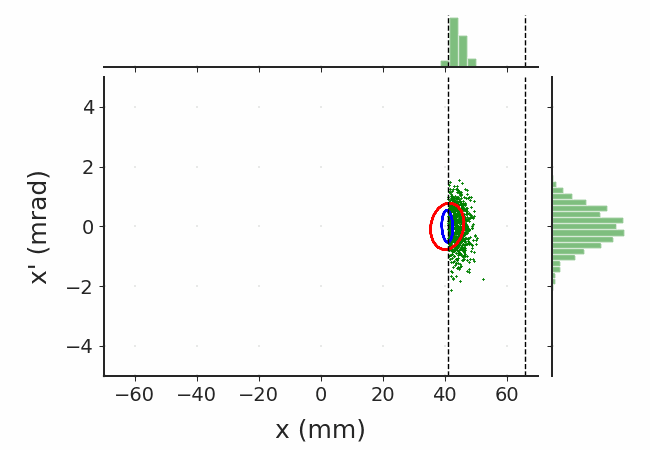 * Note: So far, tests focused on demonstrating technological feasibility. He-2+ was still lost when injecting C-6+, injection has not yet been optimized.
elisabeth.renner@tuwien.ac.at / Slow Extr. Workshop 2024
13/02/2024
5
Slow Extraction of Mixed He-2+ & C-6+ Beams
Objective & Simulation Set-Up
Objective: Proof-of-principle simulations of the slow extraction of the mixed He2+/C6+ beam to identify challenges & propose mitigation:
Results serve as input for mixed beam generation and detection studies.
Preliminary aim: deliver constant and/or known intra-spill particle fluence ratio of the two species:
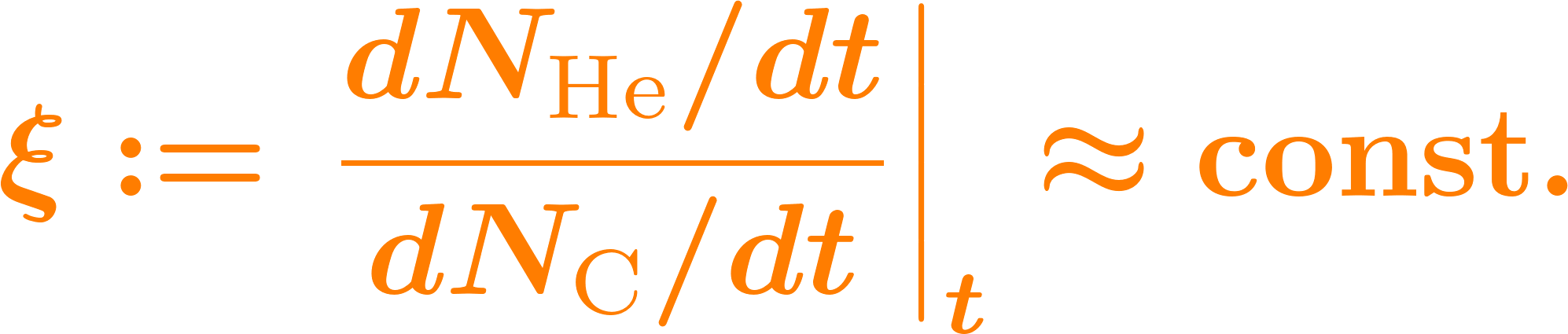 Many thanks to all Xsuite developers :)
[4] https://github.com/xsuite/xsuite [5] https://github.com/xsuite/xsuite/issues/446
elisabeth.renner@tuwien.ac.at / Slow Extr. Workshop 2024
13/02/2024
7
Transverse Distribution Prior to Extraction
The considered options for generating the mixed-beam result in different initial horizontal emittances.
I) Mixed beam generation in ion source
II) Sequential injection + mixing at flat-bottom
C-6+
C-6+
He-2+
He-2+
Assume:
Assume:
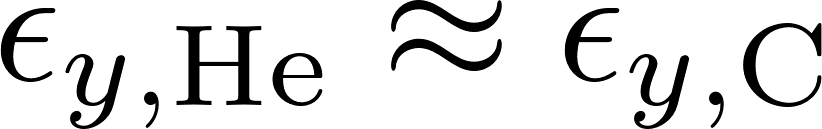 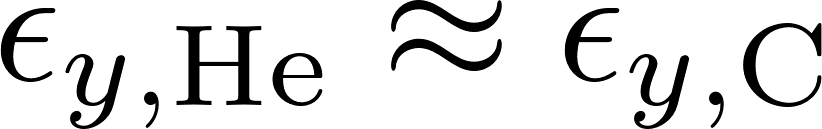 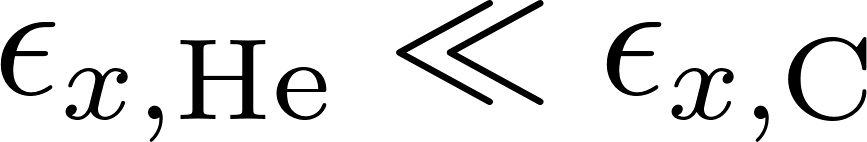 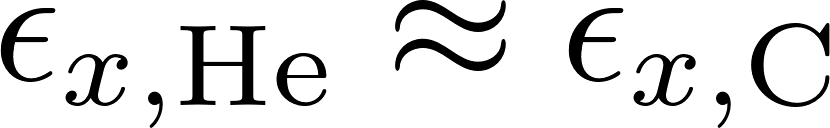 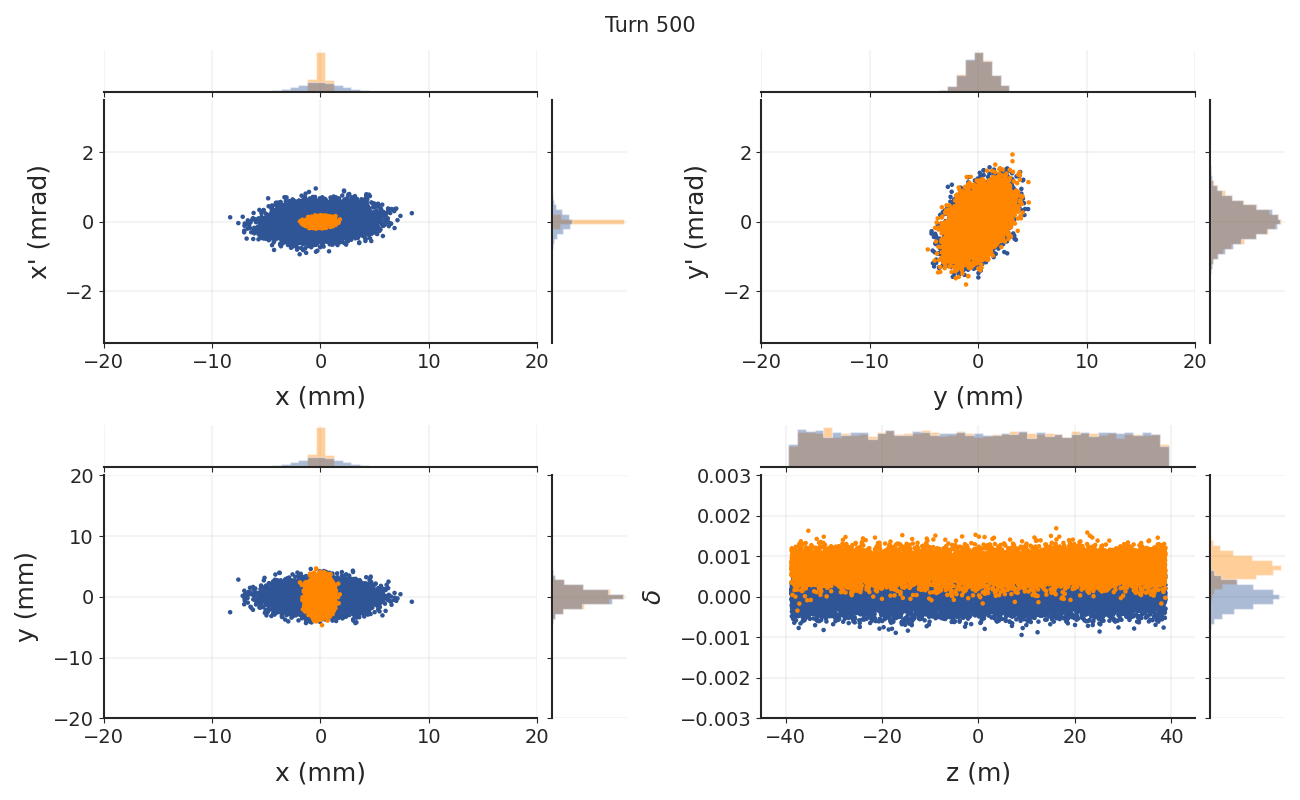 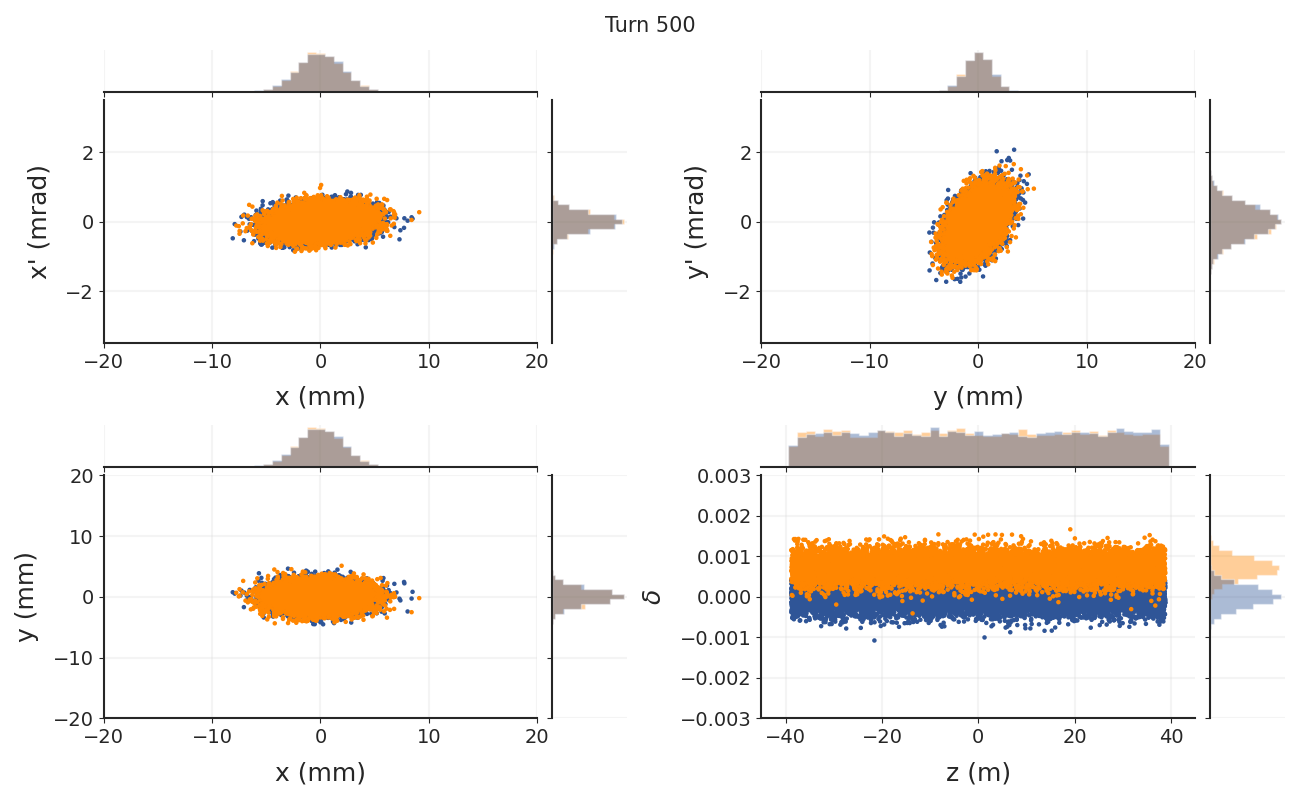 Thus, for the current proof-of-principle simulations, we consider a range of horizontal emittance ratios!
Note: All simulations performed with 10k He-2+ and 10k C-6+ particles  Results will be subsequentially normalized to assumed initial intensity ratio of 1:10
elisabeth.renner@tuwien.ac.at / Slow Extr. Workshop 2024
13/02/2024
8
Longitudinal Distribution Prior to Extraction I
4He2+ has higher rigidity than 12C6+ (reference particle) due to the smaller q/m.
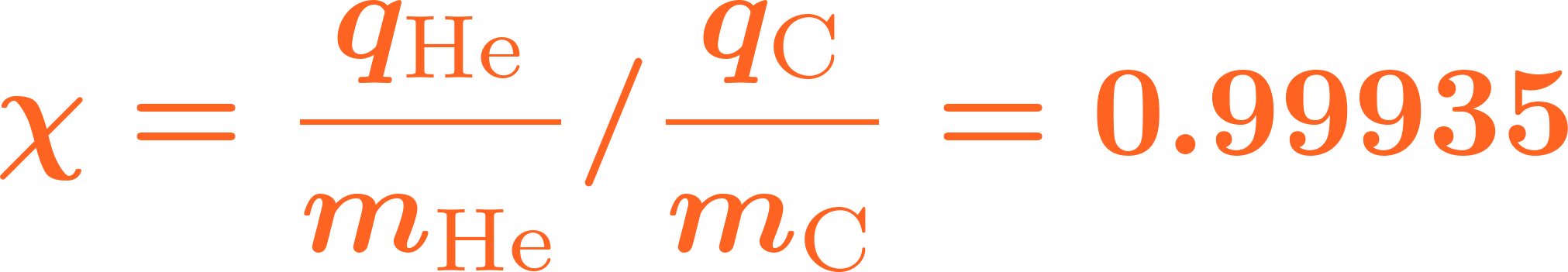 A particle with 
 
and a relative momentum per mass offset
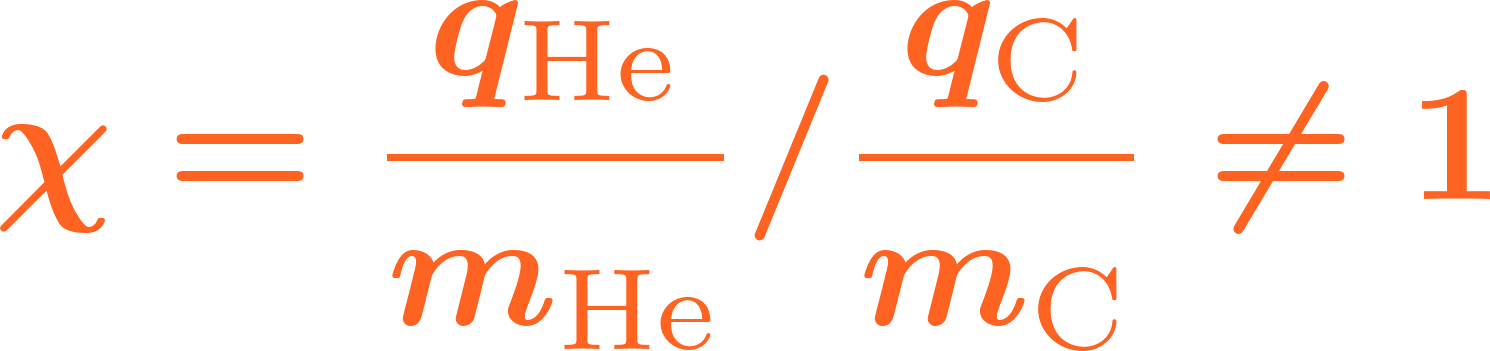 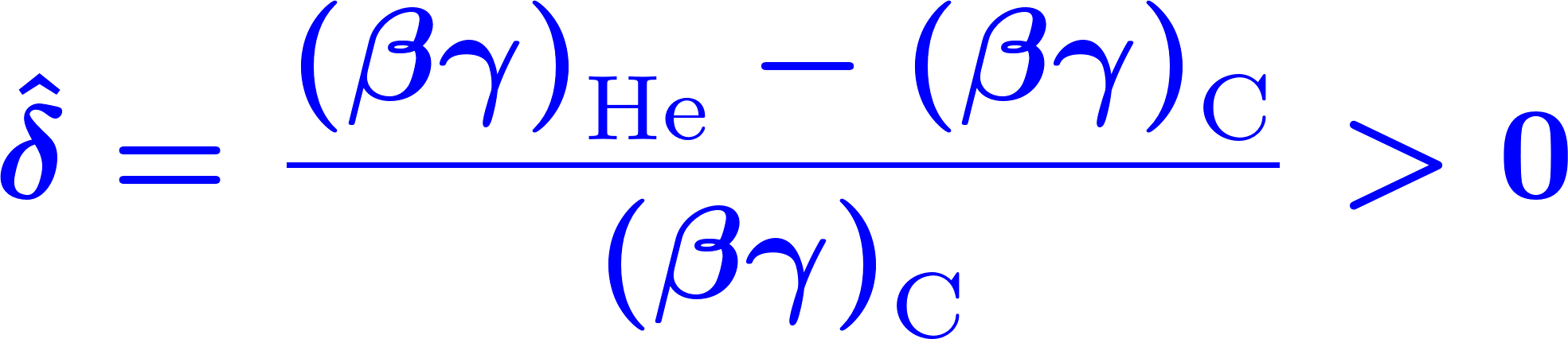 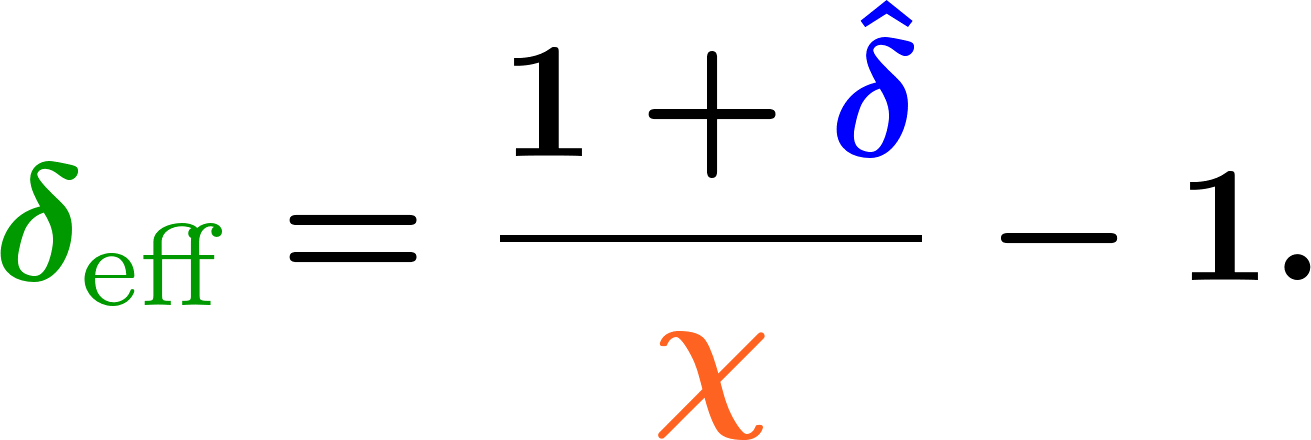 [7] P. Hermes (2016), PhD Thesis, CERN-THESIS-2016-230, https://cds.cern.ch/record/2241364/
elisabeth.renner@tuwien.ac.at / Slow Extr. Workshop 2024
13/02/2024
9
Longitudinal Distribution Prior to Extraction II
Due to the rigidity offset, 4He2+ is accelerated to a slightly higher momentum/mass than 12C6+.
Synchronous 4He2+ and 12C6+  with same revolution frequency
Rigidity + path length difference yields relative velocity offset (see e.g. [6])
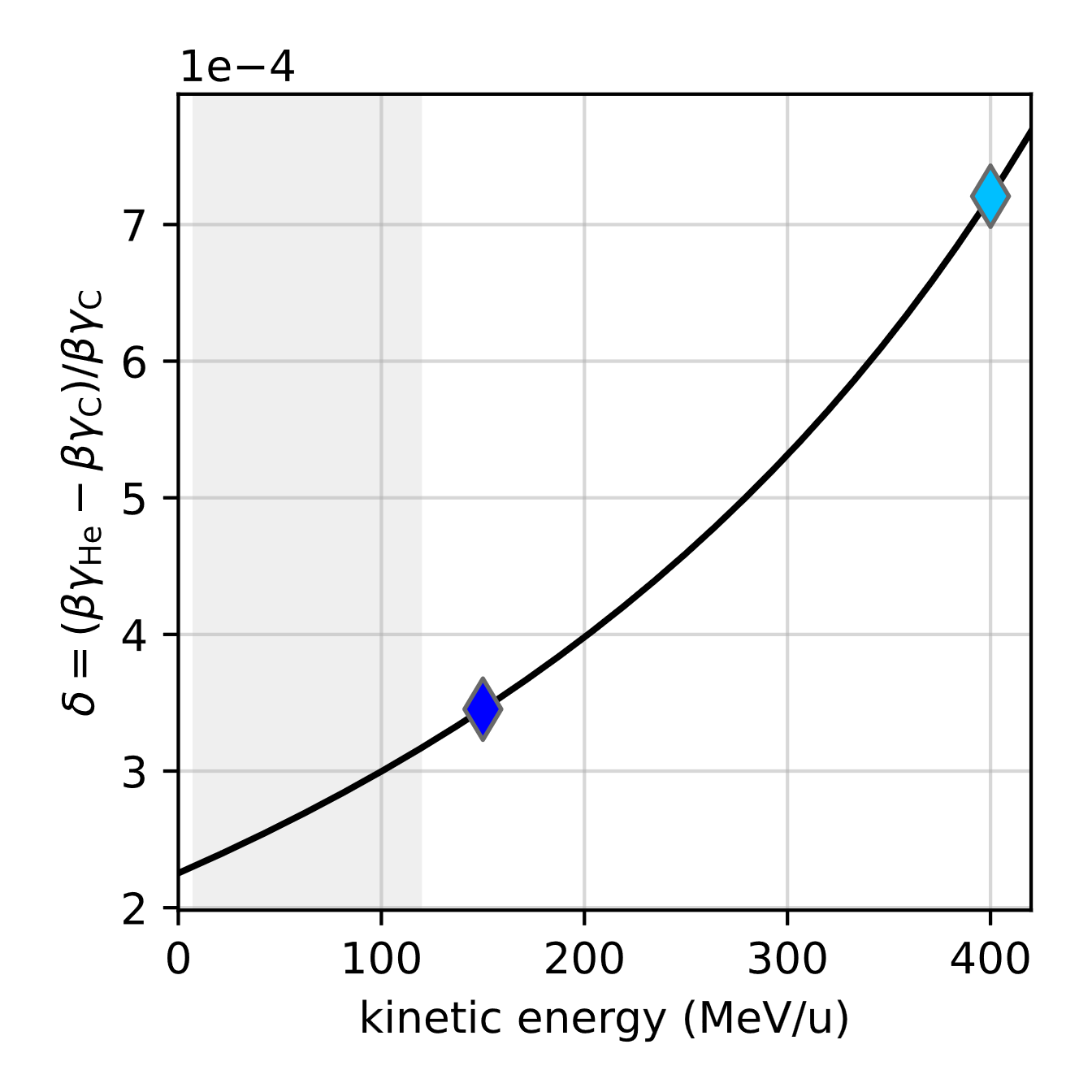 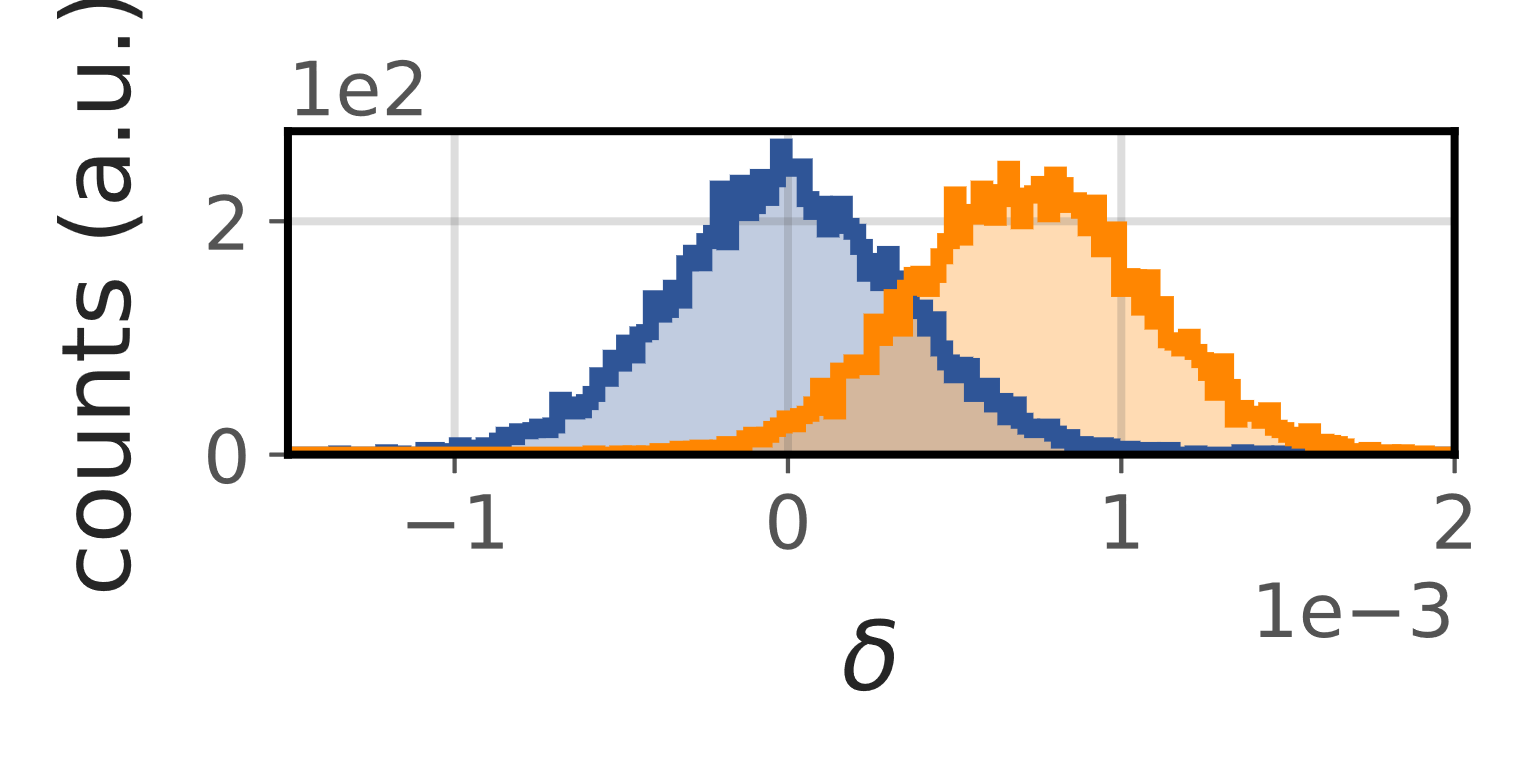 C-6+
He-2+
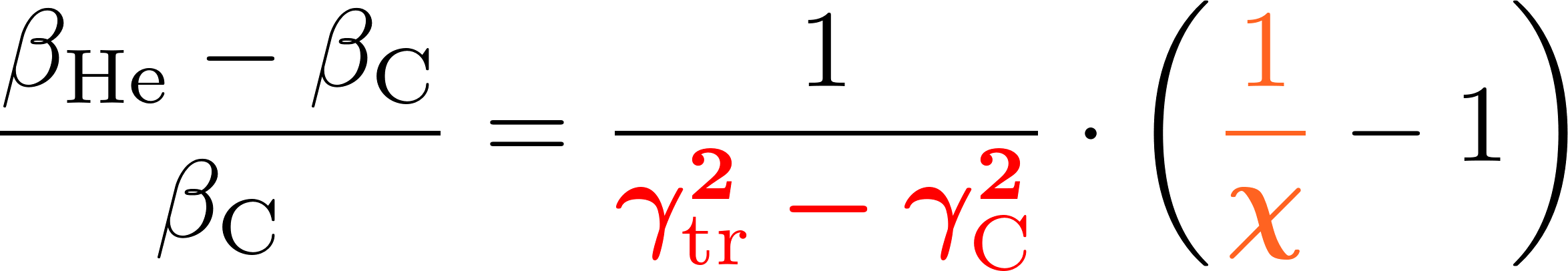 and hence relative momentum per mass offset
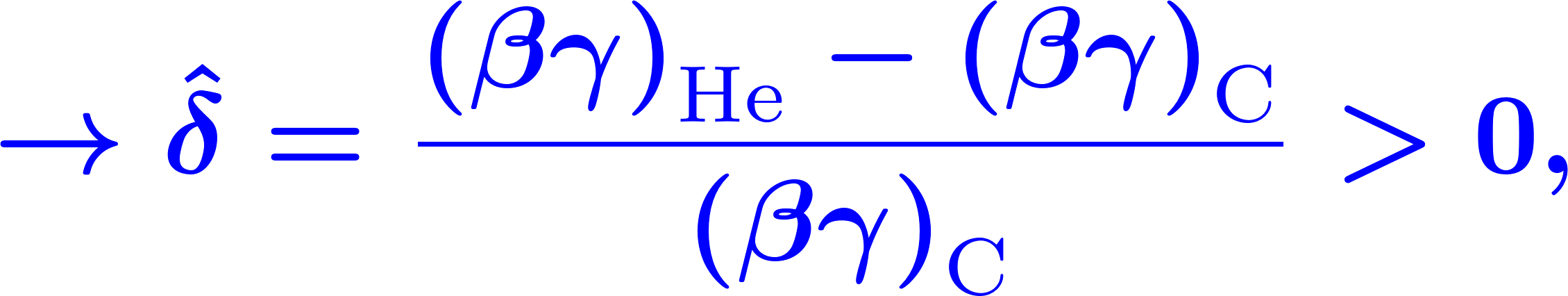 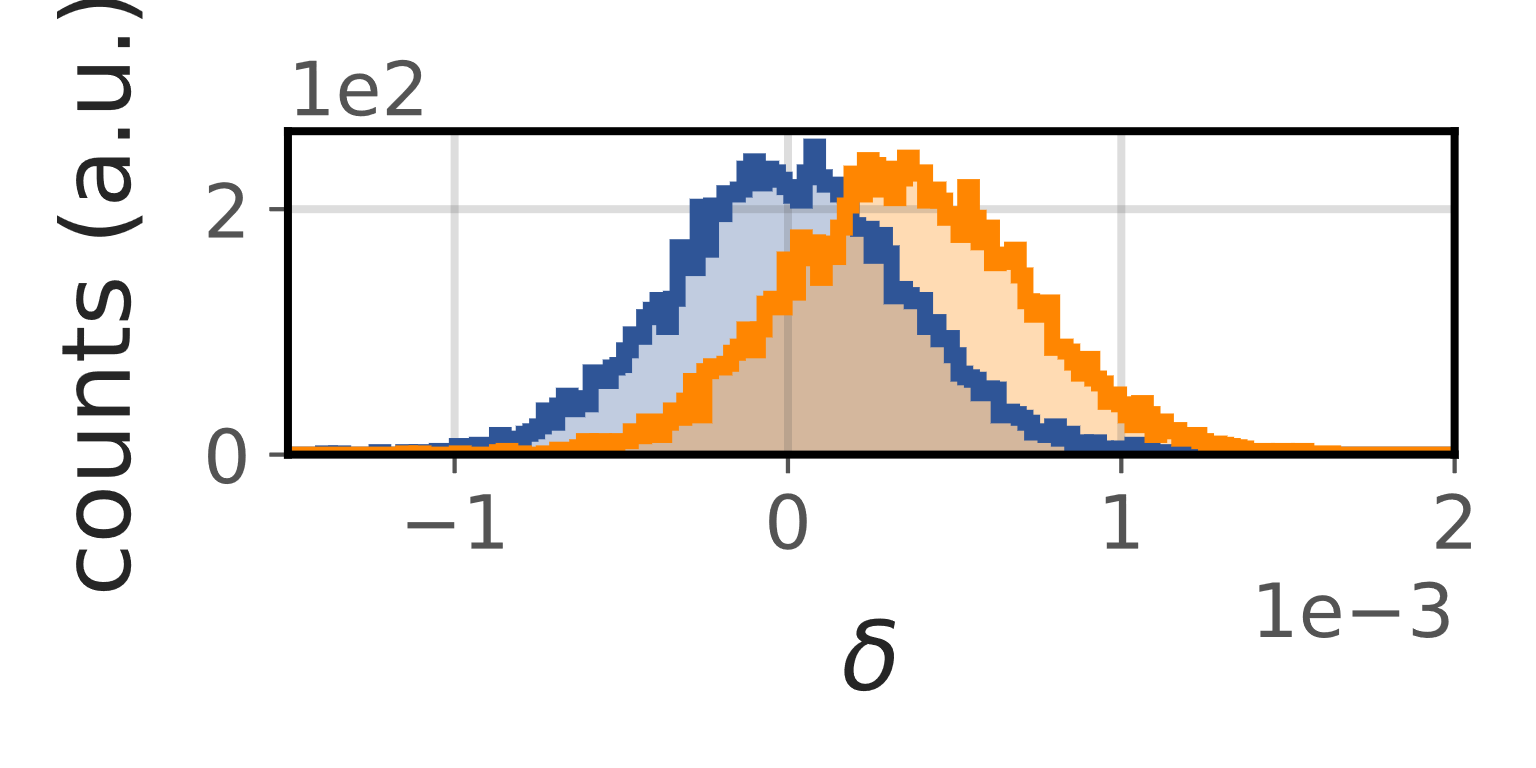 [6] P. Bryant (1993), The Principles of Circular Accelerators and Storage Rings, Chapter 7.7.6
elisabeth.renner@tuwien.ac.at / Slow Extr. Workshop 2024
13/02/2024
10
Tune Distribution Prior to Extraction I
Tune distribution
Momentum per mass distribution
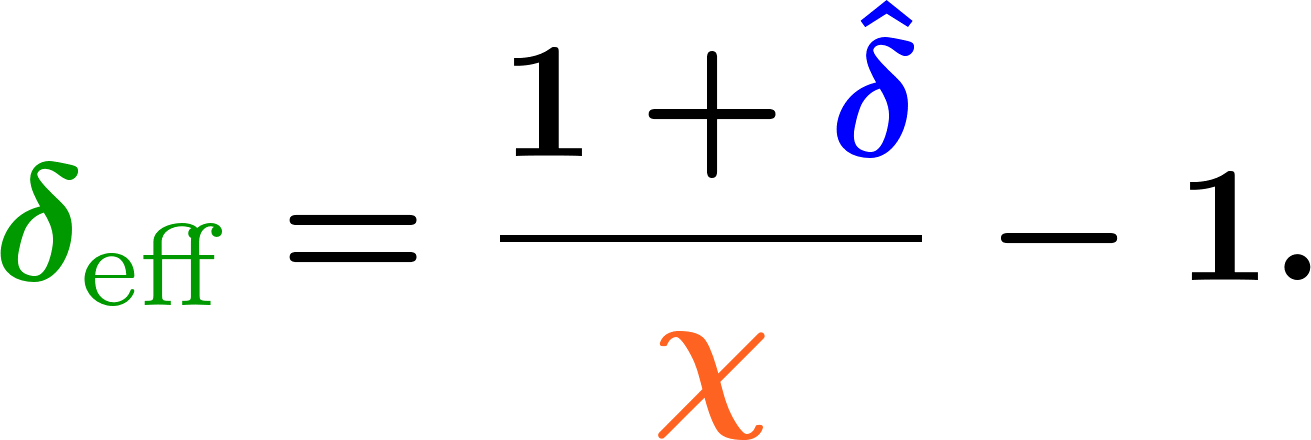 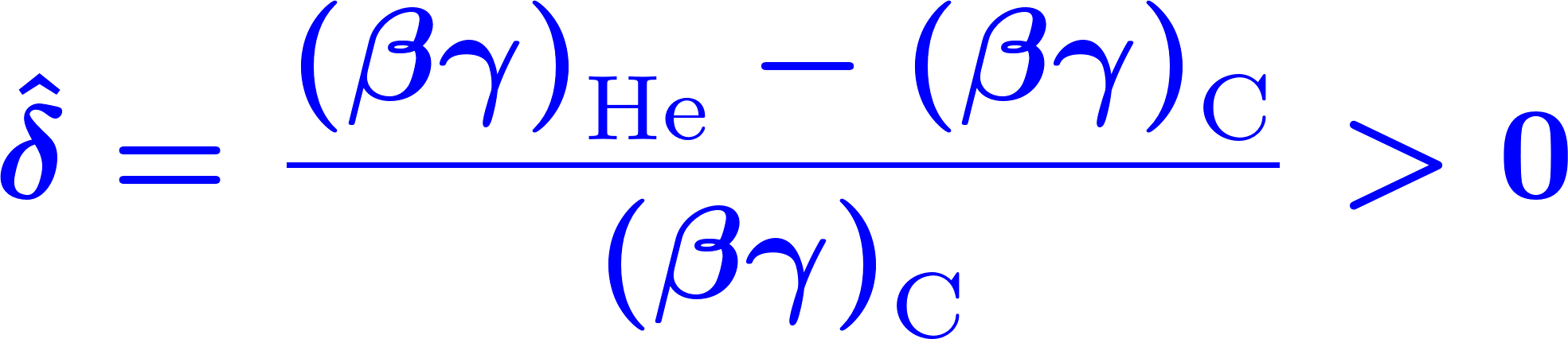 He-2+
C-6+
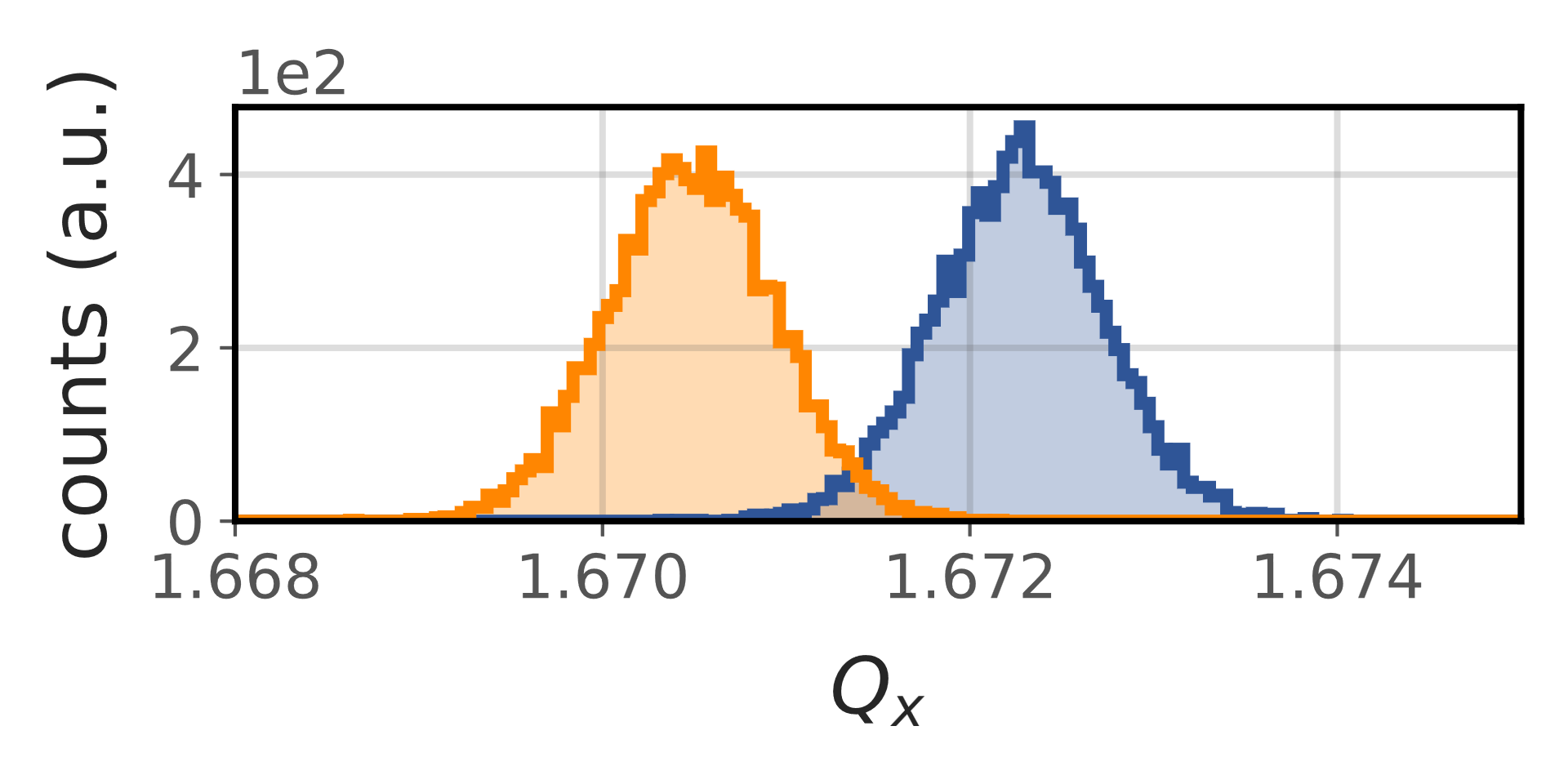 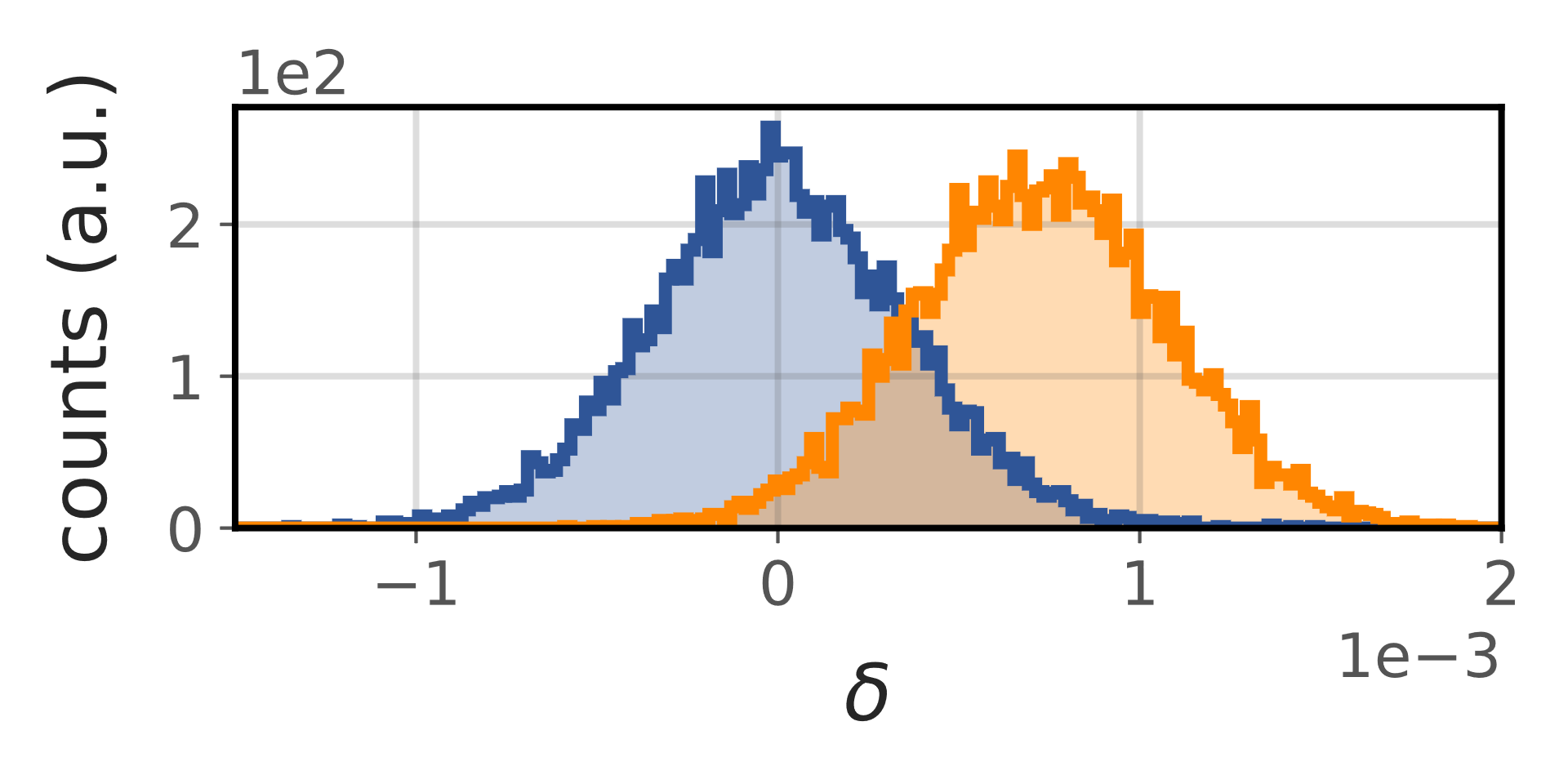 [7] P. Hermes (2016), PhD Thesis, CERN-THESIS-2016-230, https://cds.cern.ch/record/2241364/
elisabeth.renner@tuwien.ac.at / Slow Extr. Workshop 2024
13/02/2024
11
Tune Distribution Prior to Extraction II
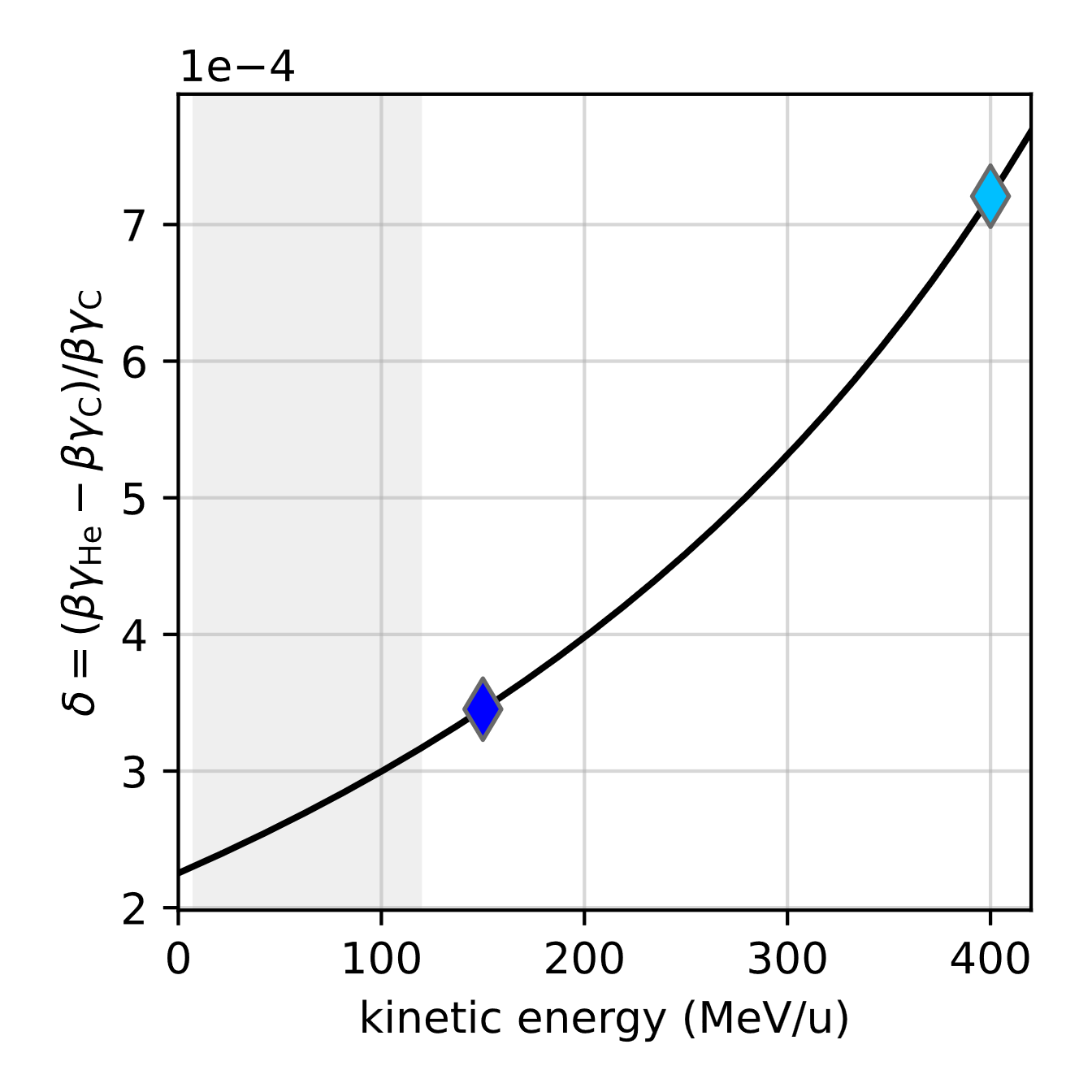 He-2+
C-6+
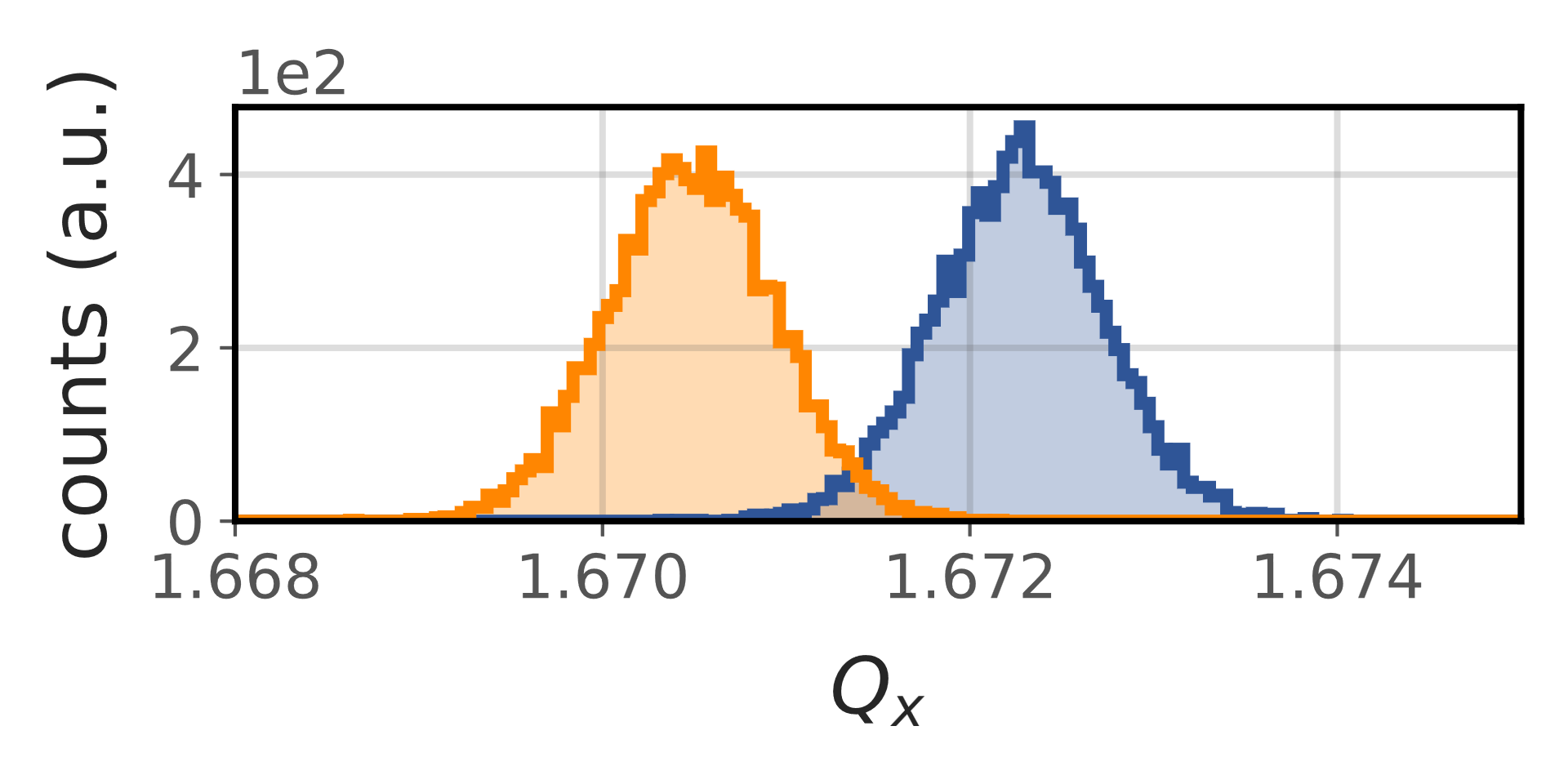 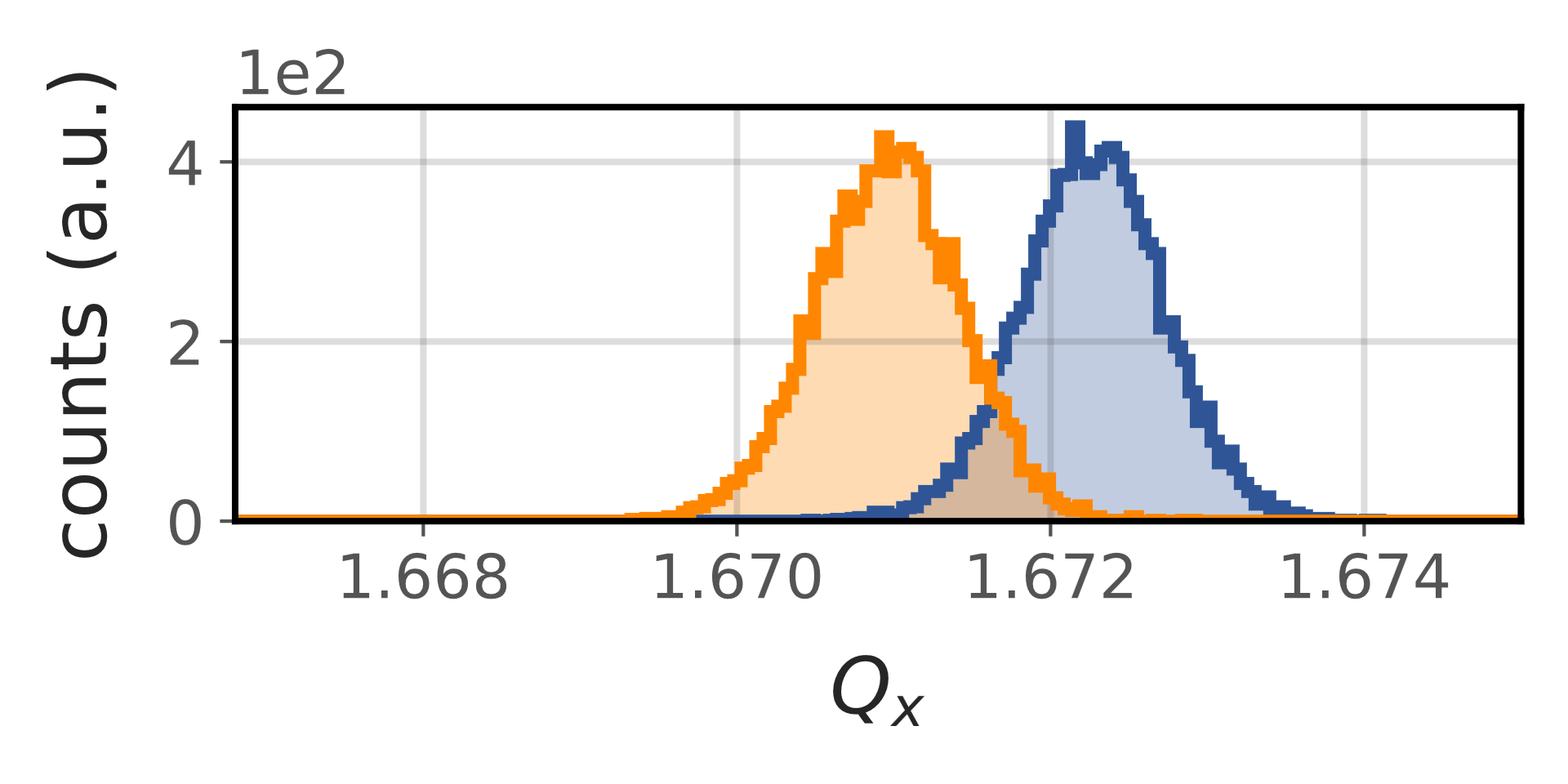 12
elisabeth.renner@tuwien.ac.at / Slow Extr. Workshop 2024
13/02/2024
Proposed Extraction Strategy
C-6+
He-2+
A
A
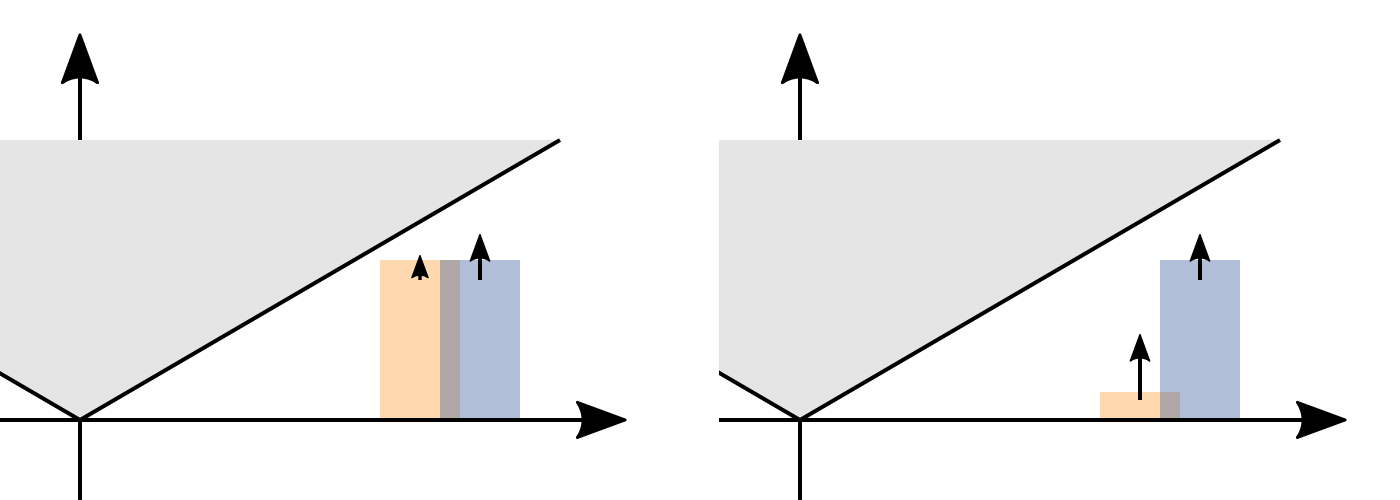 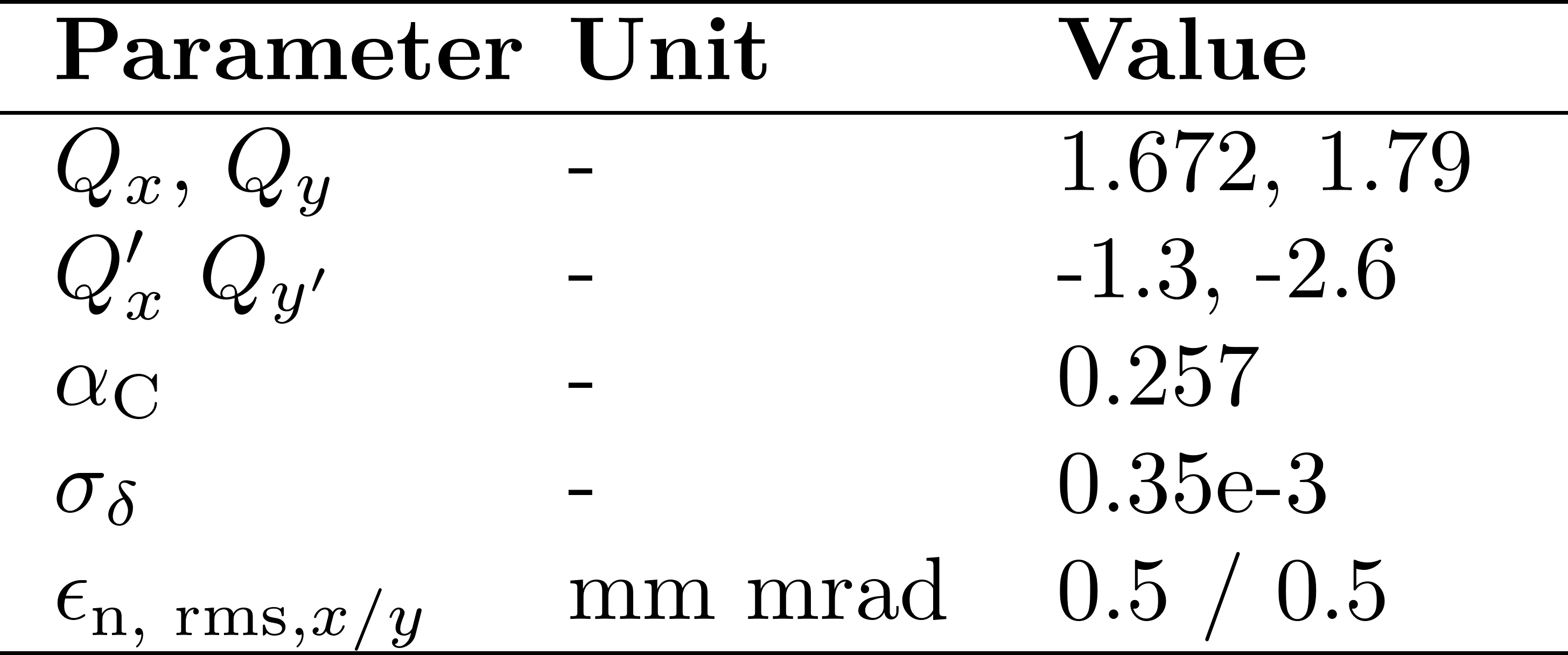 See talk by F. Kühteubl in the afternoon!
Q
Q
[8] F. Kuehteubl, IPAC23, doi:10.18429/JACoW-IPAC2023-TUPM091
elisabeth.renner@tuwien.ac.at / Slow Extr. Workshop 2024
13/02/2024
13
Work in progress
Test Case 1: He & C with Similar Horizontal Emittances
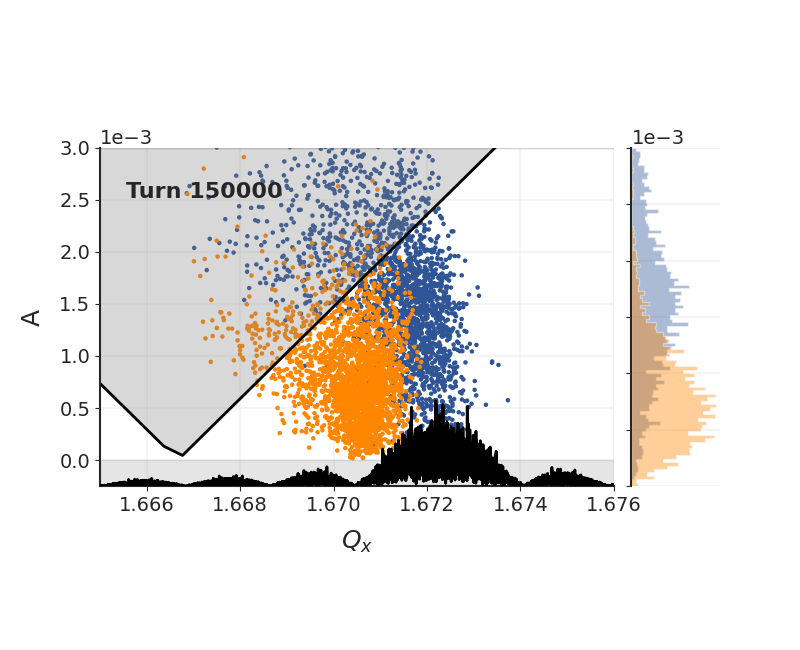 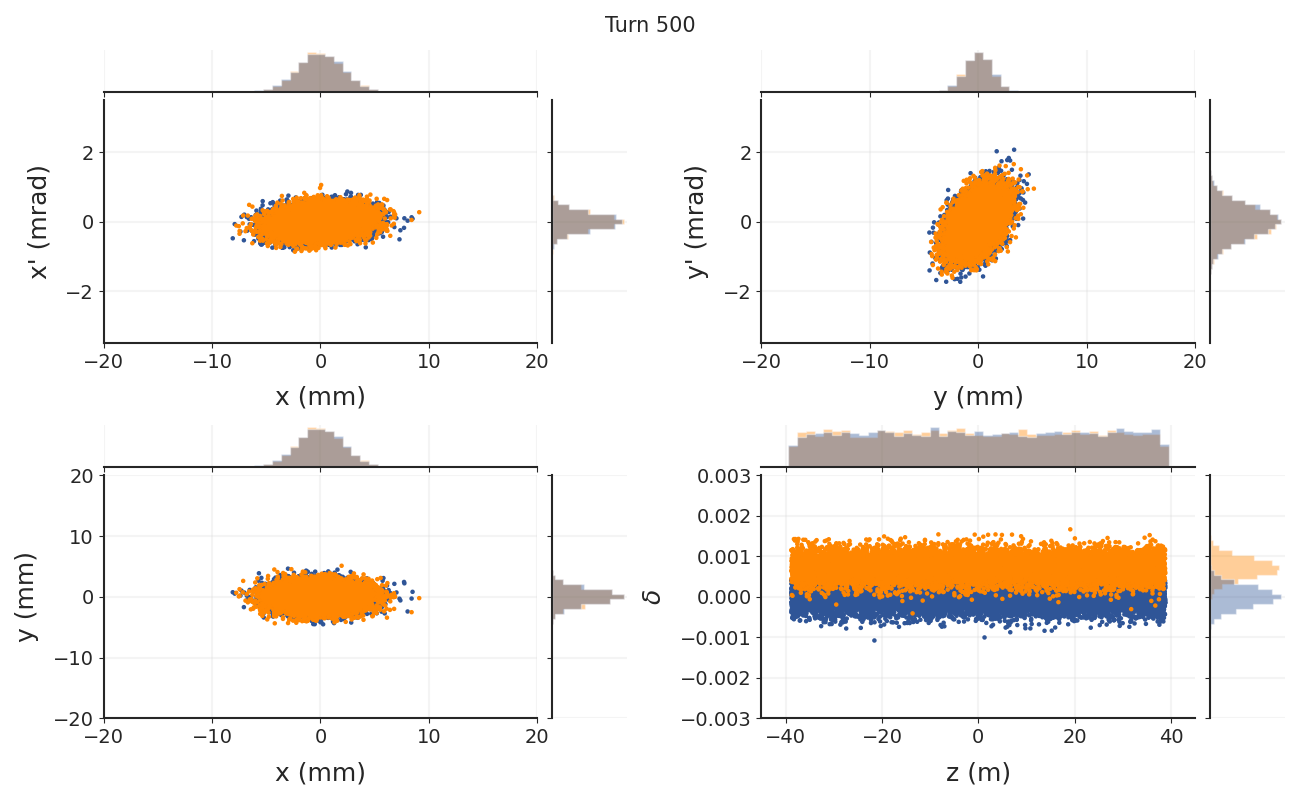 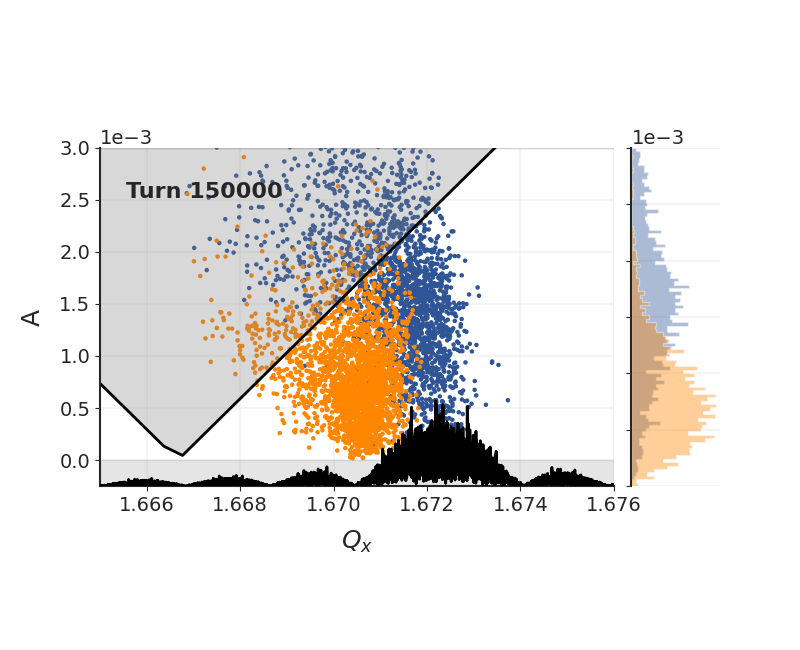 Note: Example to show dependency, non-optimized excitation for C-extraction
C-6+
He-2+
A
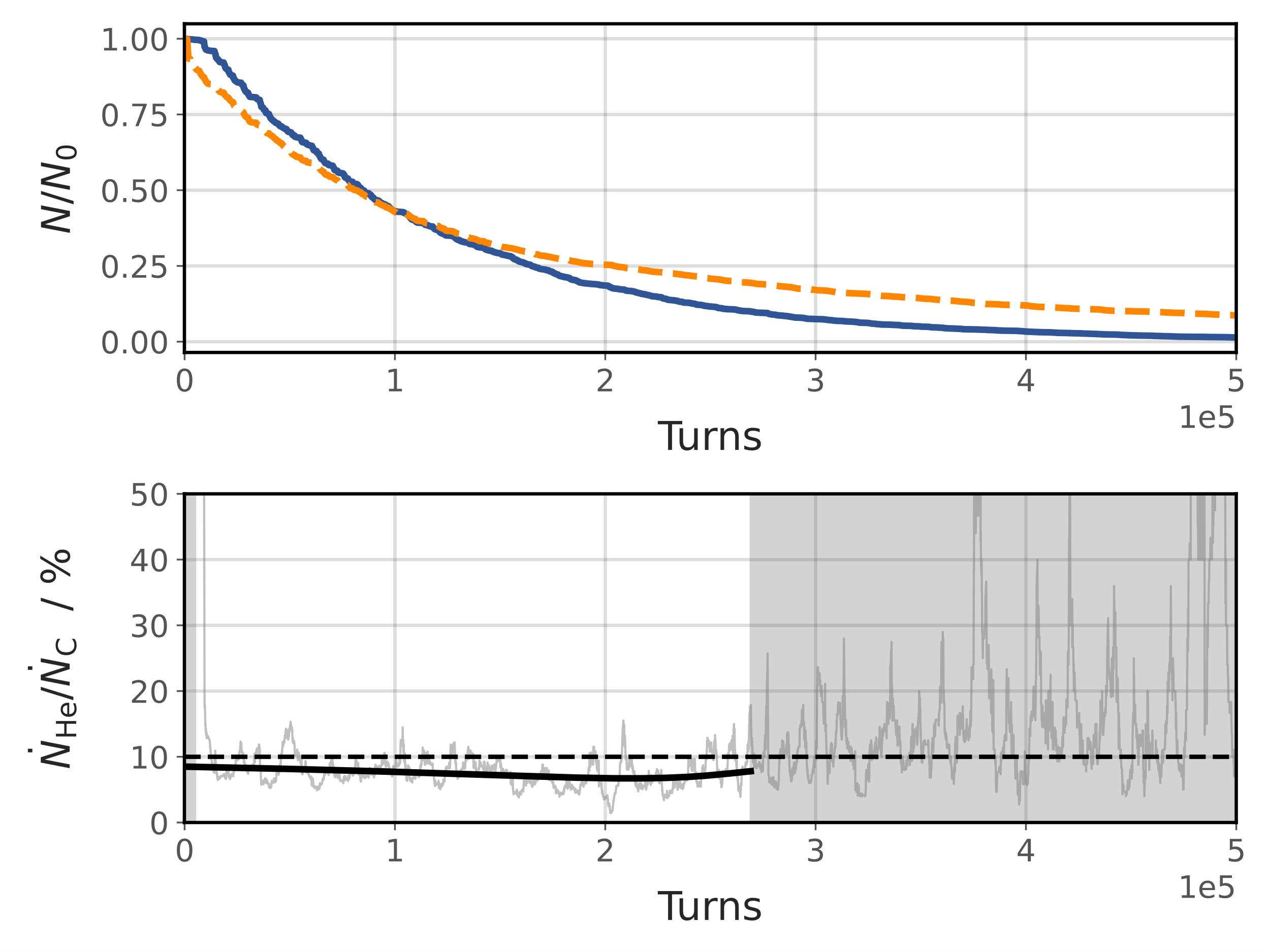 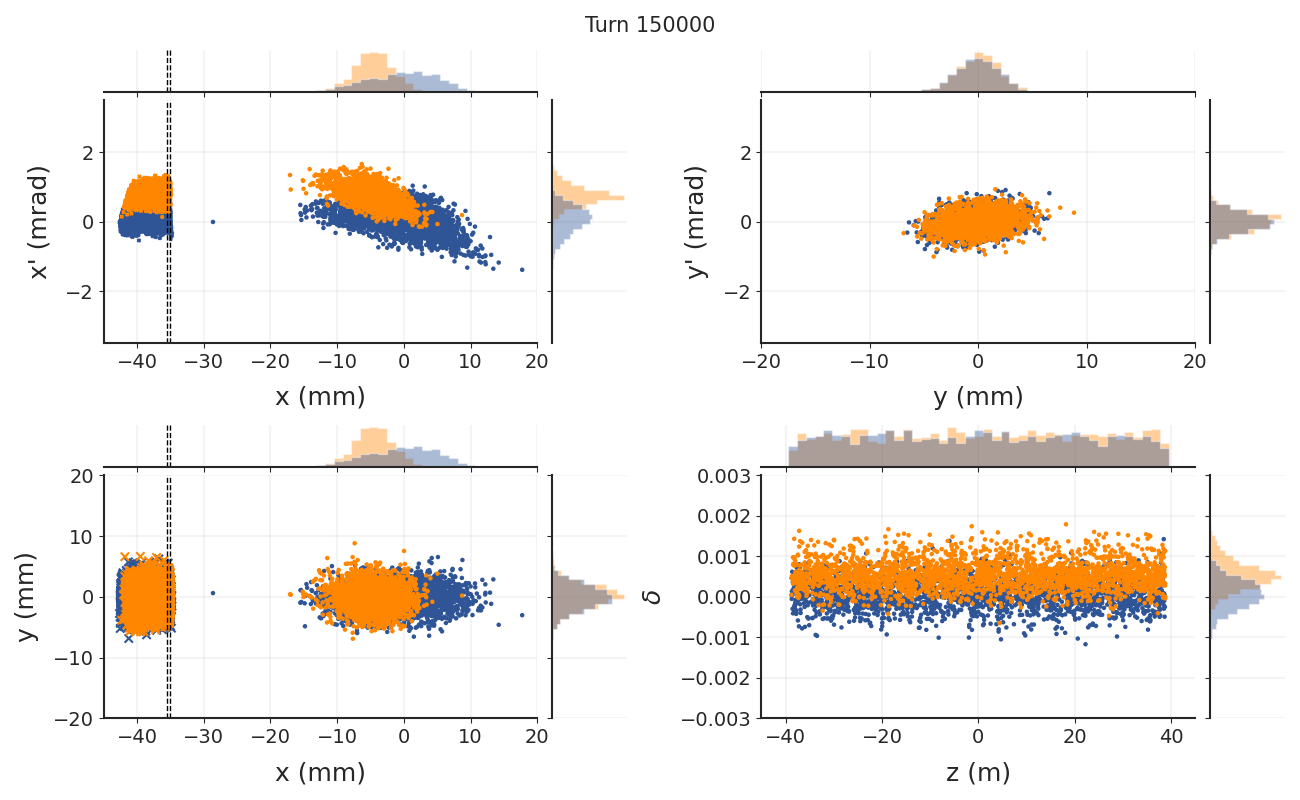 B
A. Initial helium peak during sextupole ramp
Turn 150k
 Flexibility to close chopper
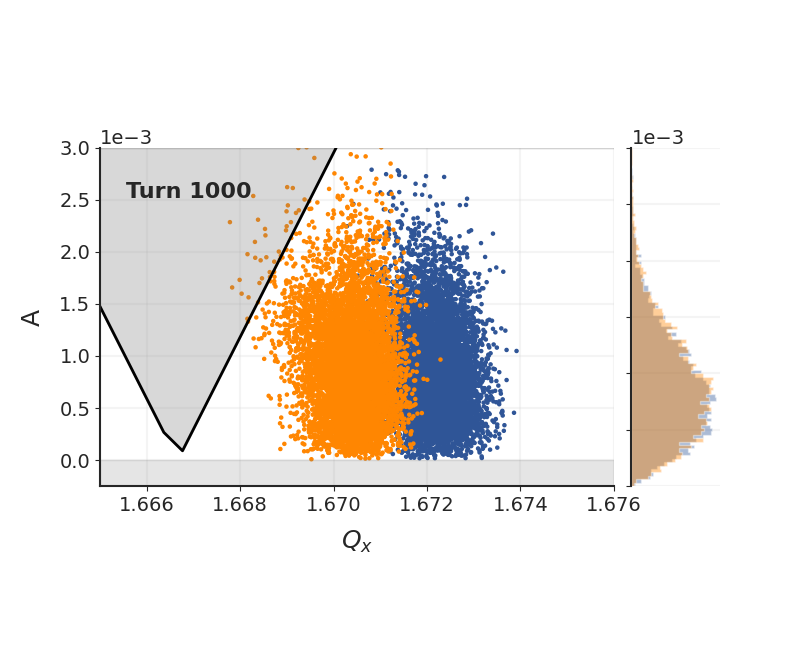 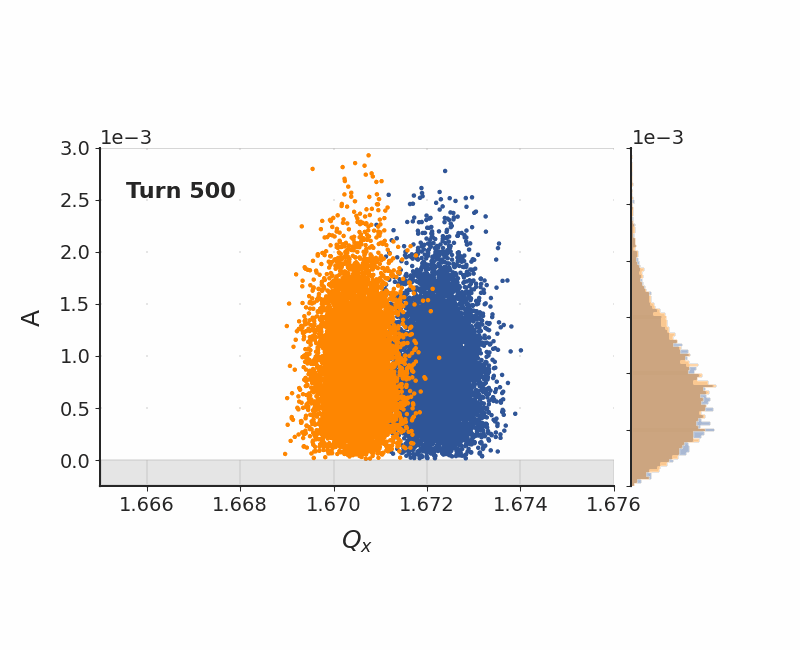 C
C. Flexibility to abort extraction once majority of C is extracted.
Here arb. threshold = 90% of C extracted.
elisabeth.renner@tuwien.ac.at / Slow Extr. Workshop 2024
13/02/2024
14
Work in progress
Test Case 1: Sensitivity to PSK Side Lobes
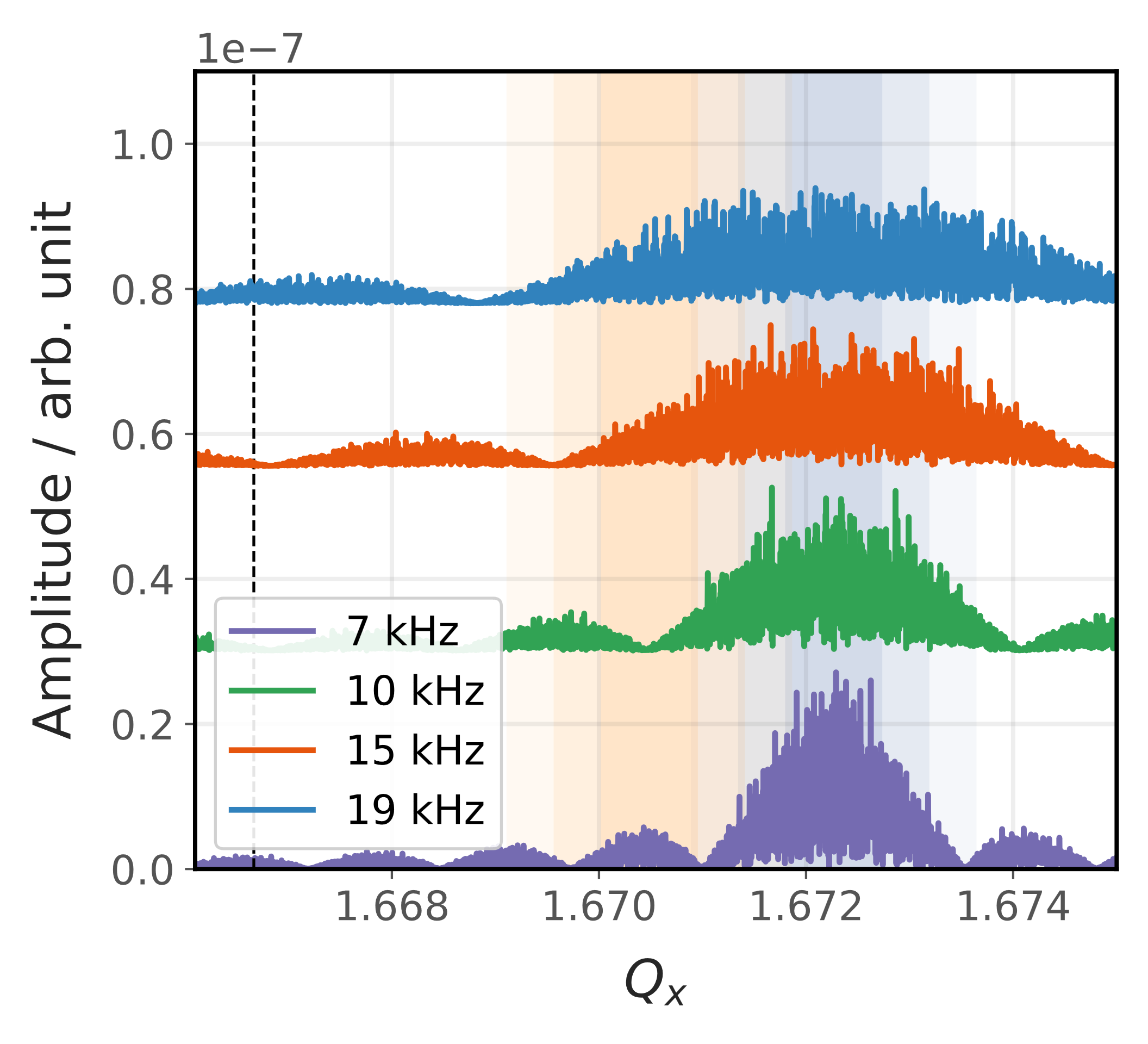 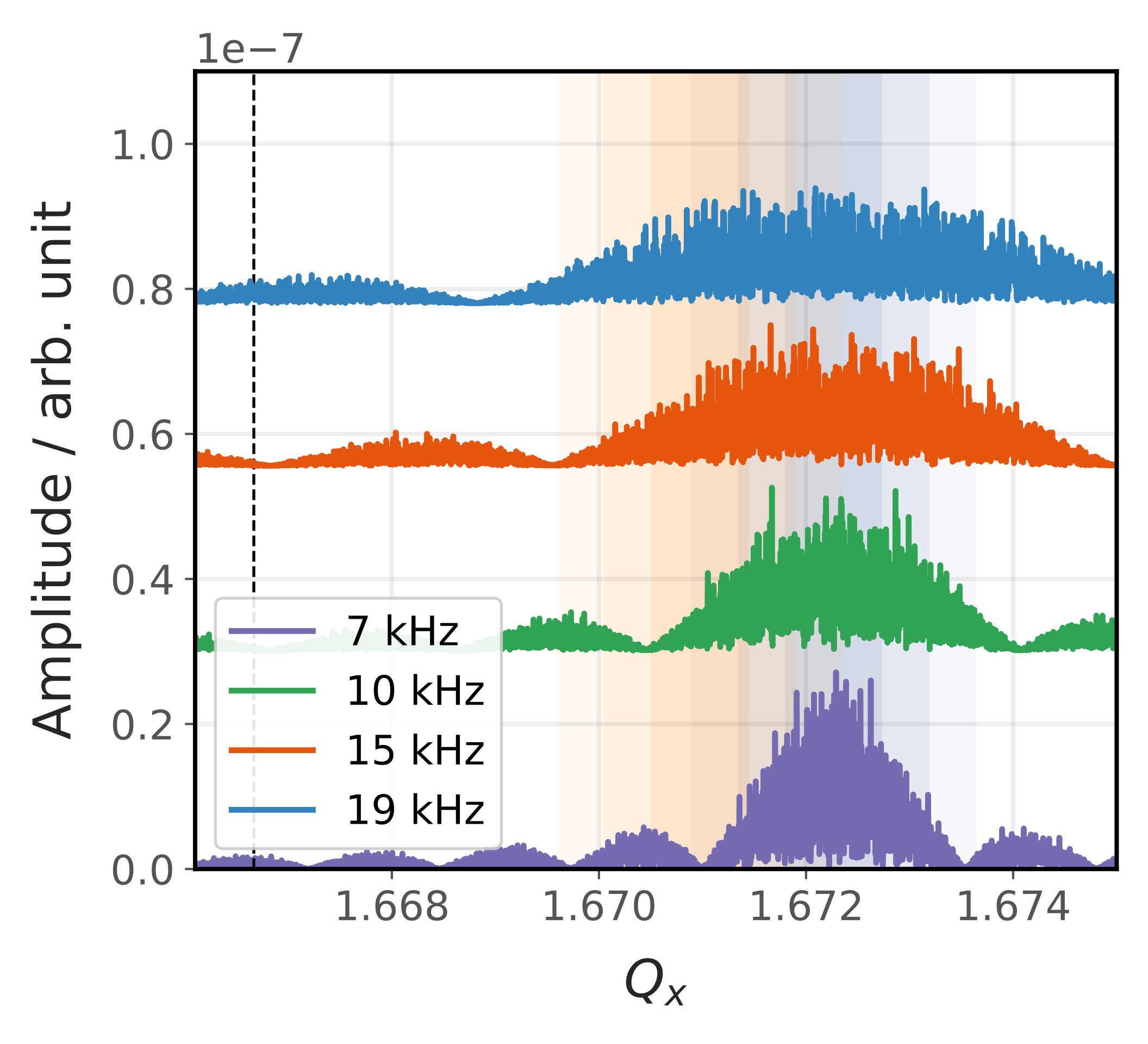 E = 400 MeV/u
E = 150 MeV/u
Demonstrates sensitivity of 


to frequencies of nulls and maxima of the side lobes.
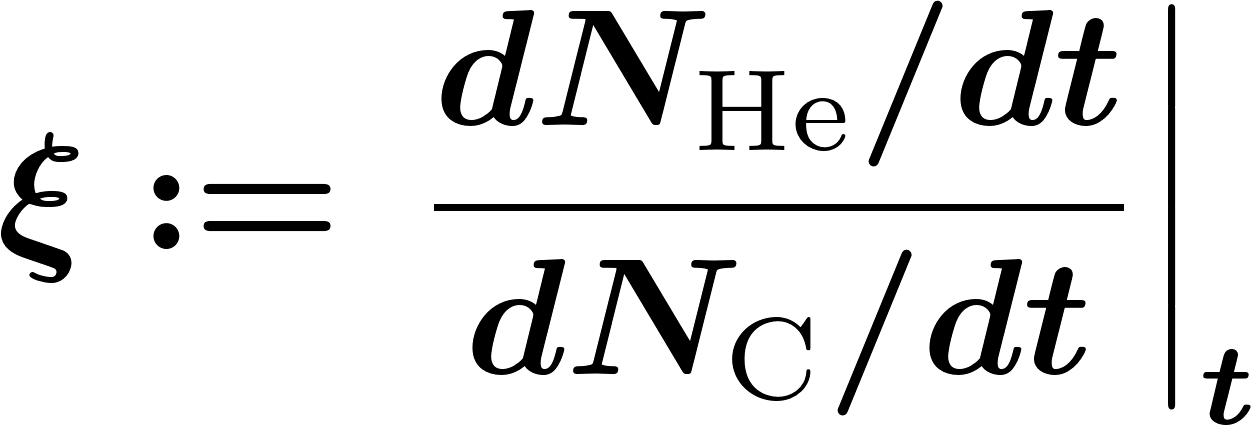 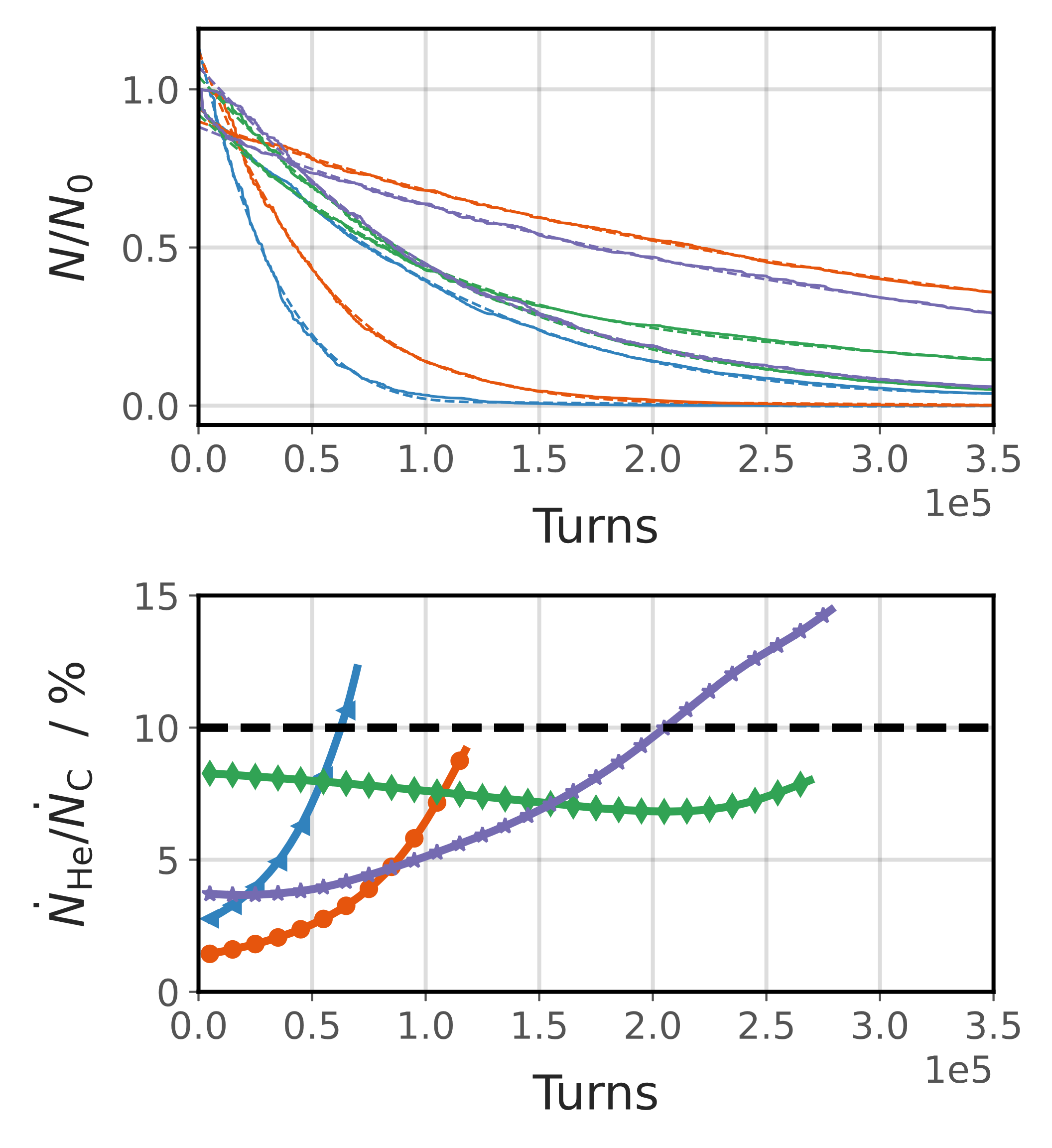 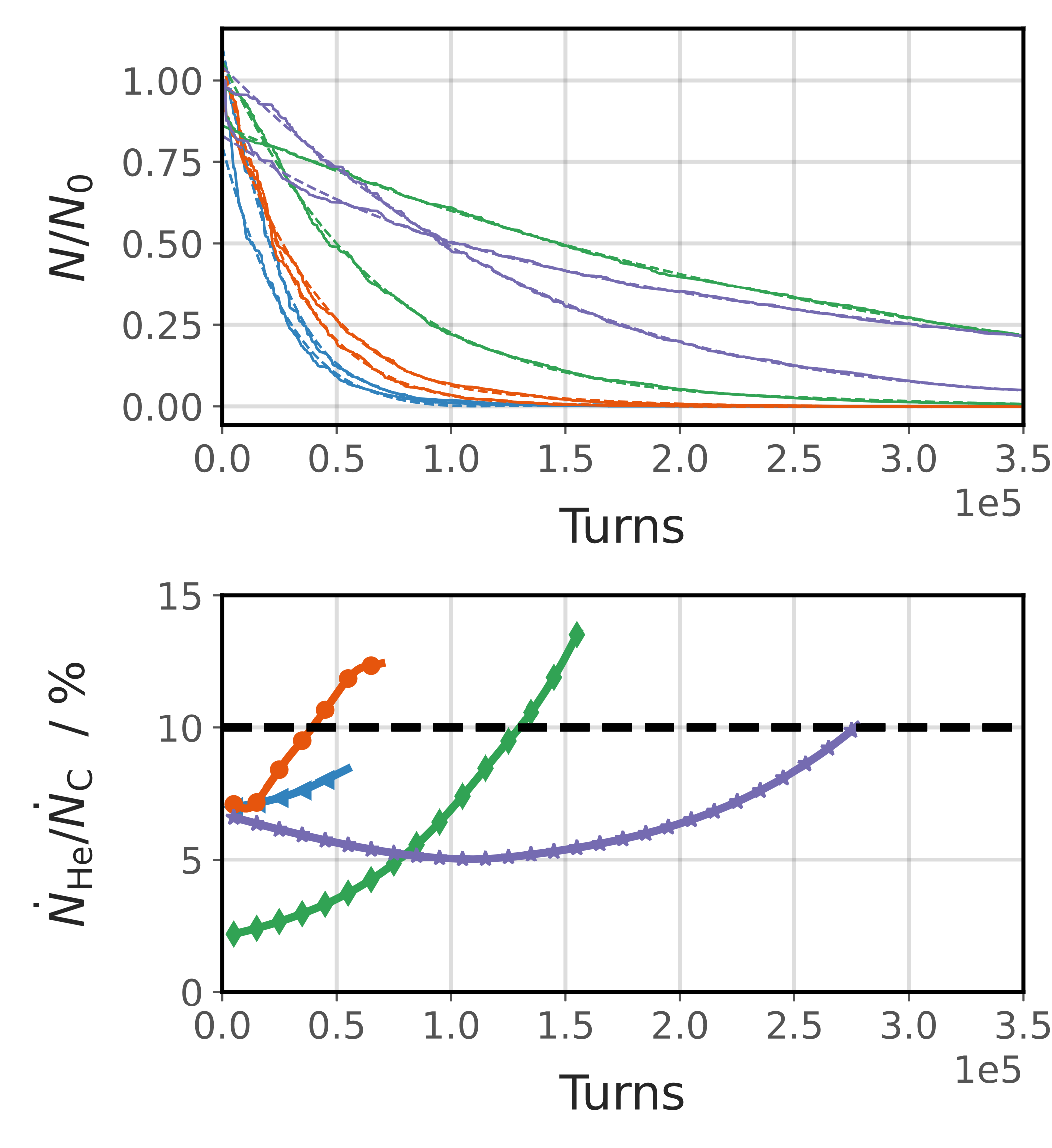 elisabeth.renner@tuwien.ac.at / Slow Extr. Workshop 2024
13/02/2024
15
Work in progress
Test Case 2: “Pre-Heating” of Helium Core
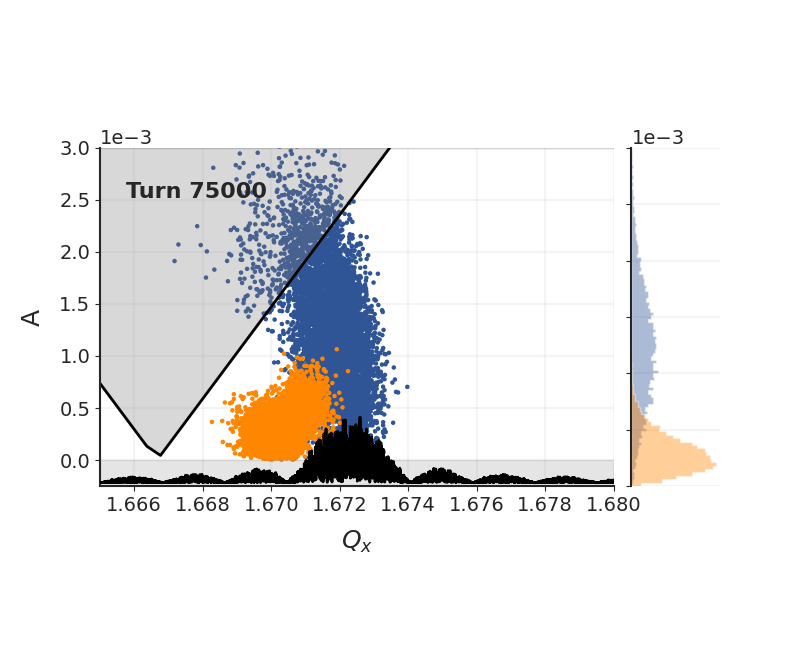 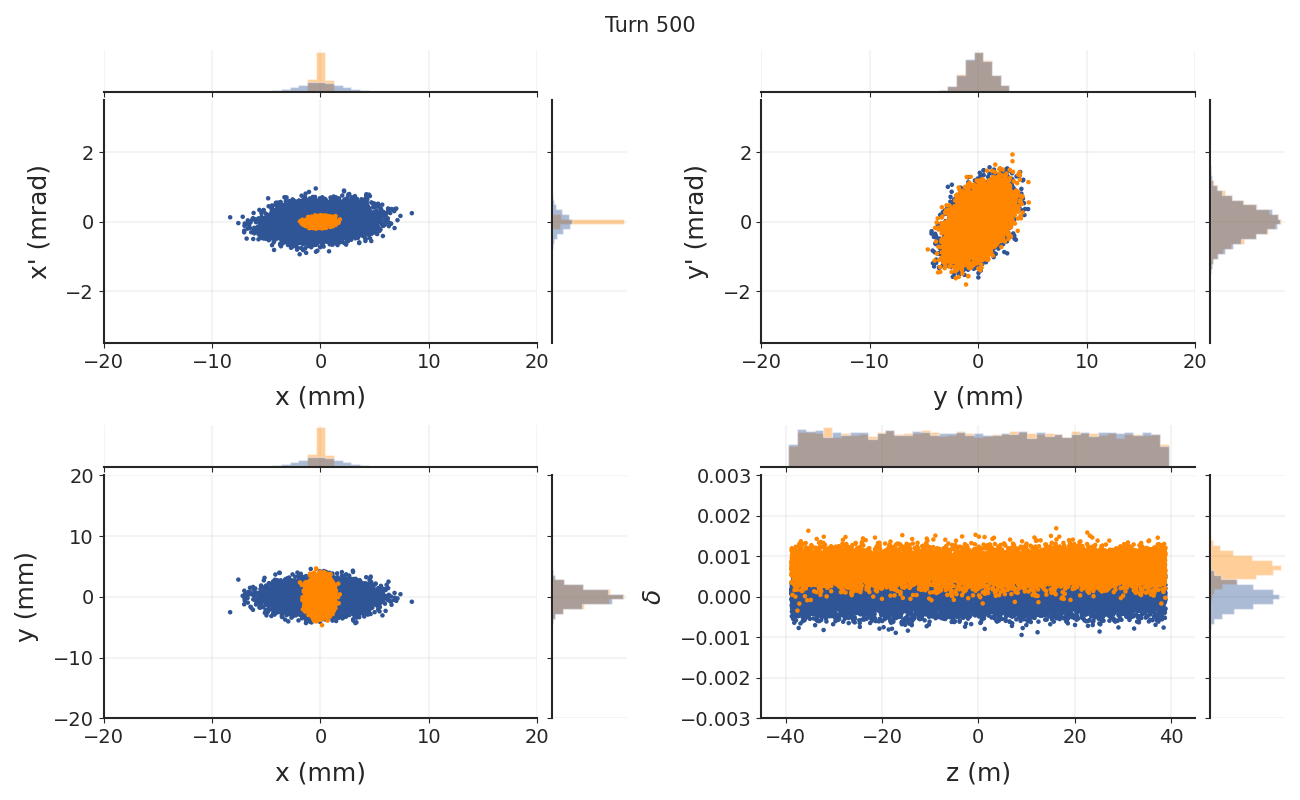 Ramp sextupole + start extraction
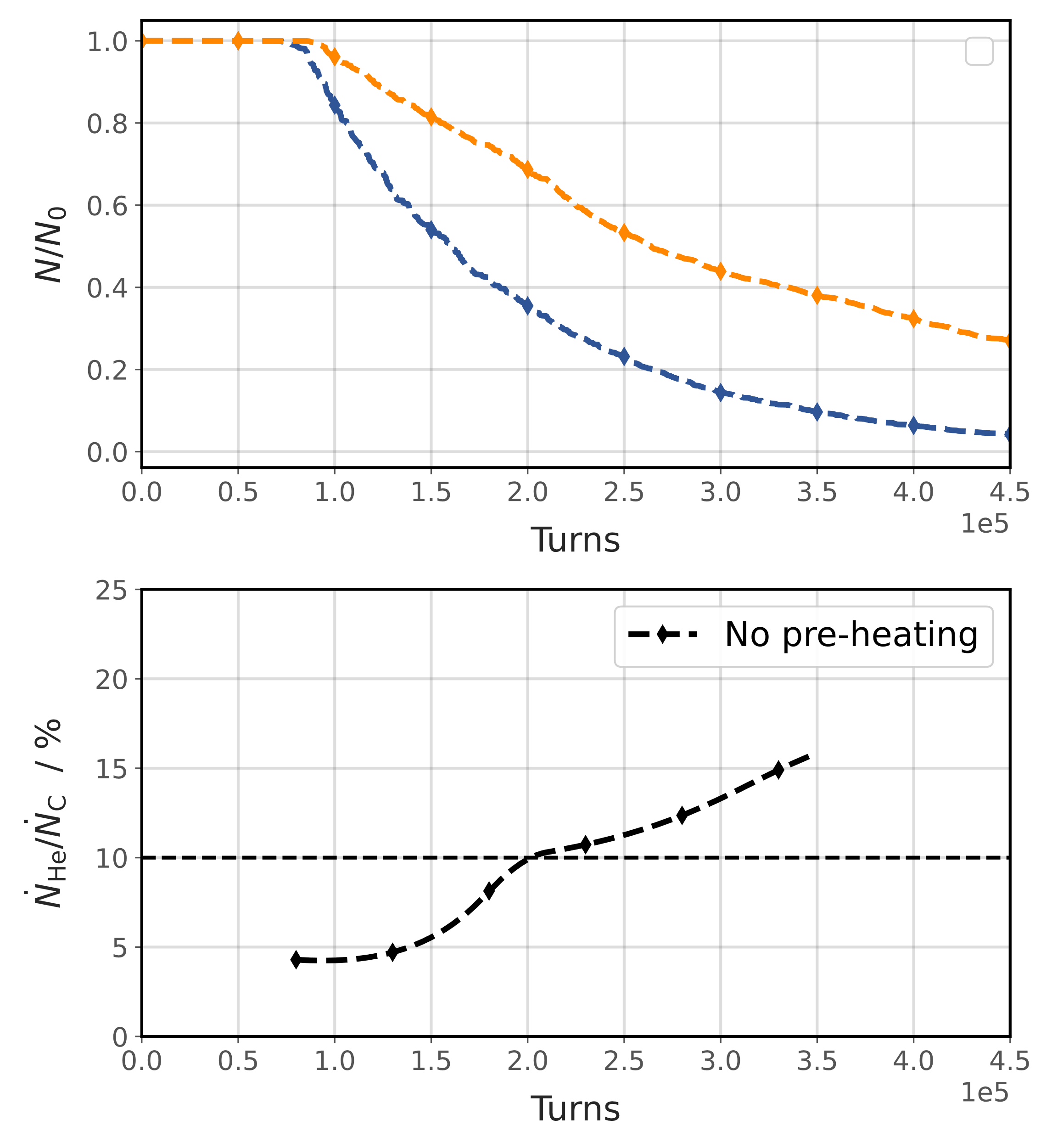 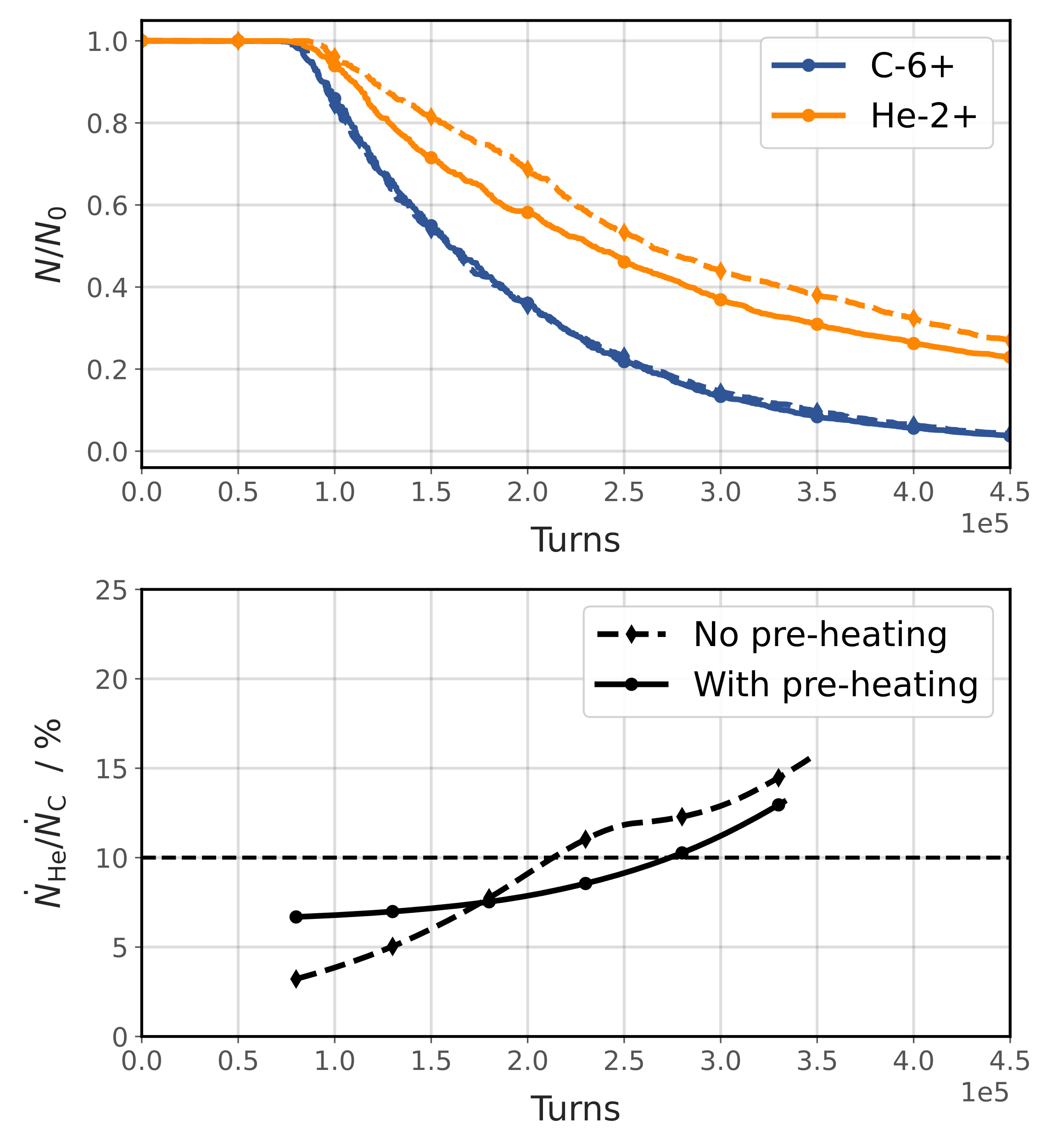 He-2+ heating
A
B
A
B
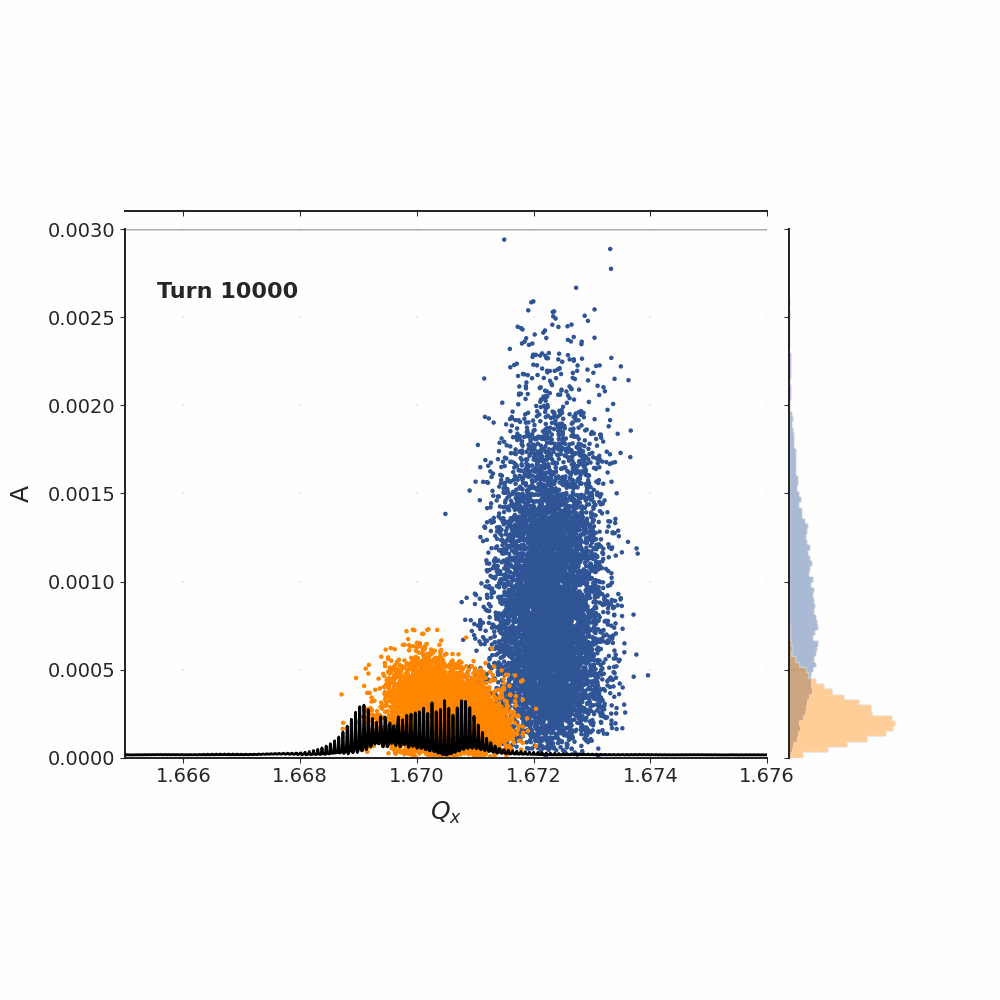 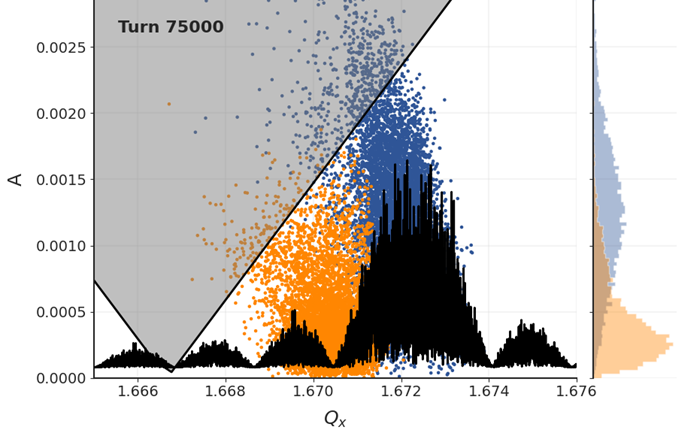 elisabeth.renner@tuwien.ac.at / Slow Extr. Workshop 2024
13/02/2024
16
Conclusion & Next Steps
Take aways:
Study the feasibility of delivering a mixed beam for nonclinical research (TU Wien, MedAustron, HEPHY).
Proof-of-principle simulations using Xsuite for slow extraction of ion mix currently being performed.
Due to the beam rigidity offsets between He-2+ and C-6+, RFKO selected as baseline extraction mechanism.
Evaluating robustness of extraction to differences in momentum/mass between He-2+ and C-6+ (depending on extr. & transition energy) & impact of different horizontal emittance ratios.
Desired input: what is the acceptable range for the intra-spill ion fluence ratio? 

Only the beginning of the journey - next steps:
Study different scenarios to further develop extraction set-up, …
RFKO signal composition,
machine settings (chromaticity, tune, momentum spread),
momentum acceptance of extraction line,
ripples, bunched beams, …
Thank you for your attention!
elisabeth.renner@tuwien.ac.at / Slow Extr. Workshop 2024
13/02/2024
17